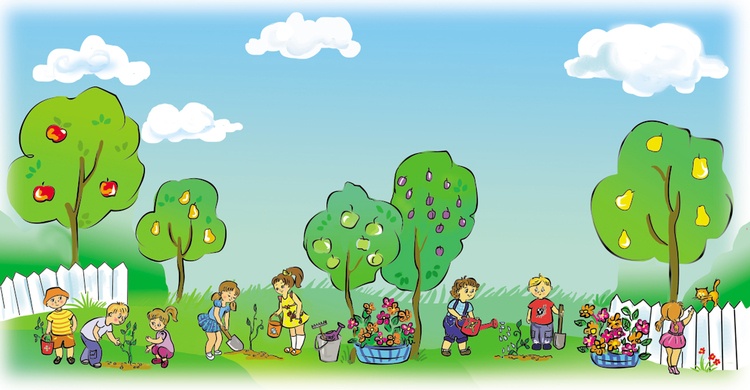 ТӘЖІРИБЕ,  
САЯХАТ және
“КҮНШУАҚ” халықаралық  байқауы
5 – 8 сынып оқушылары
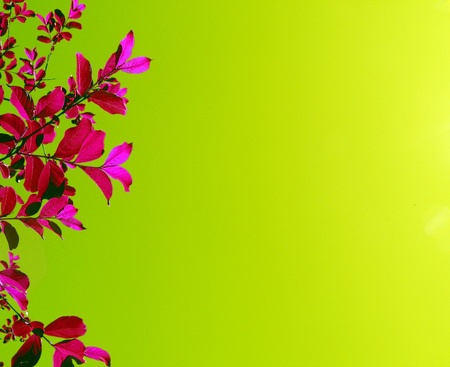 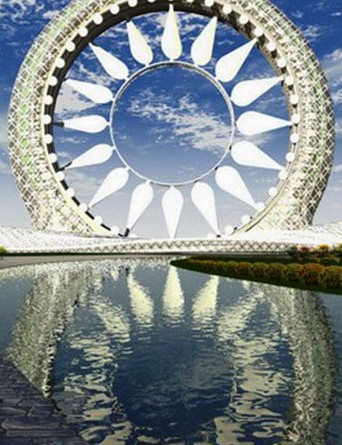 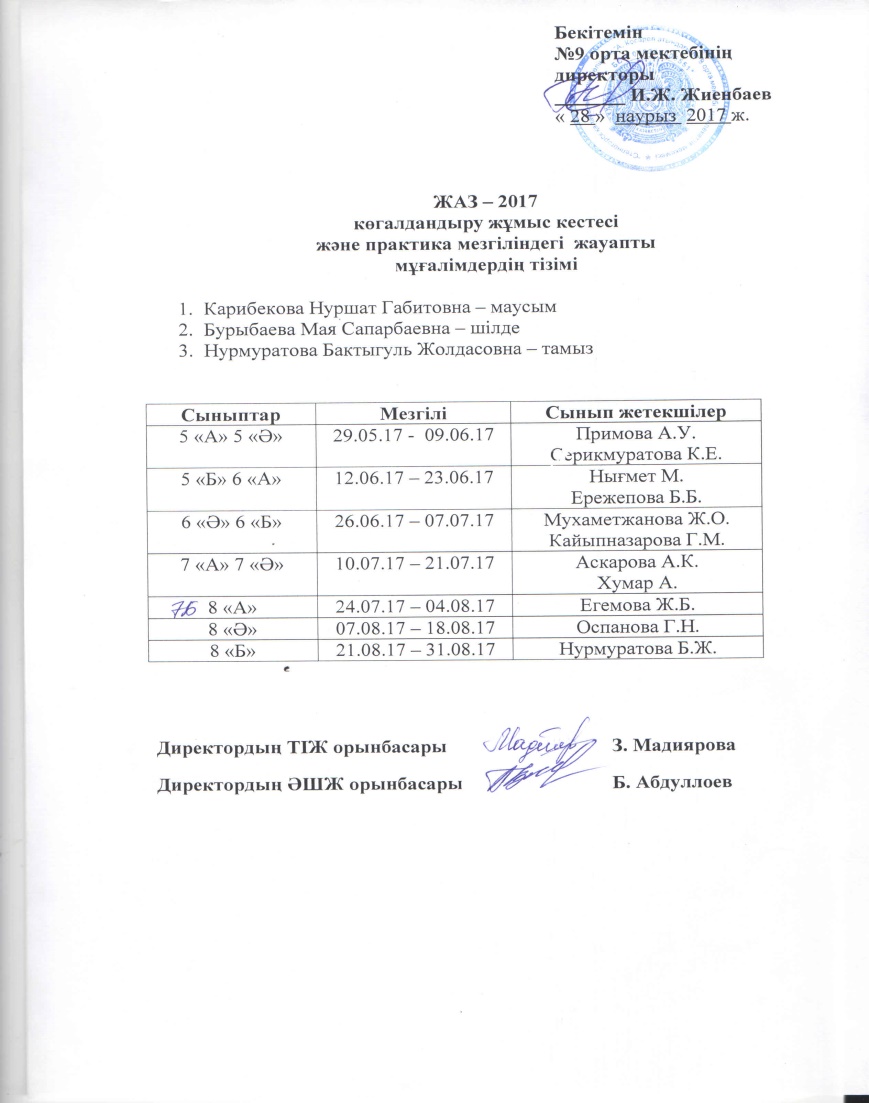 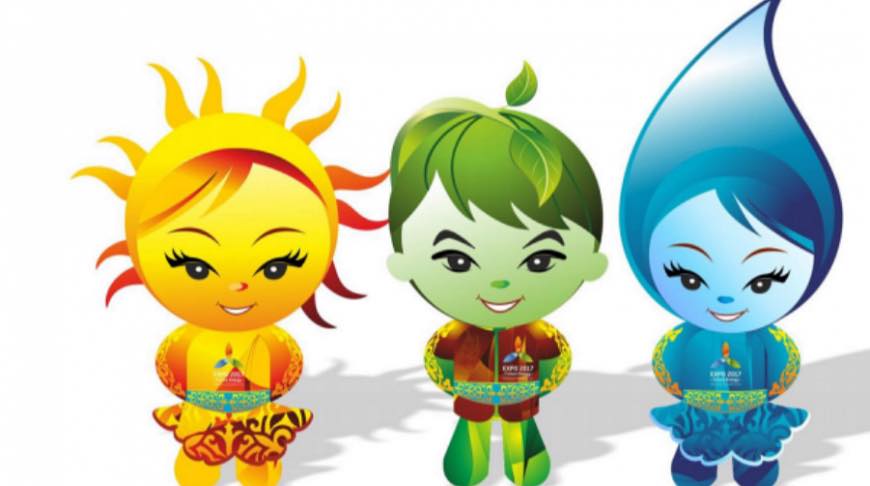 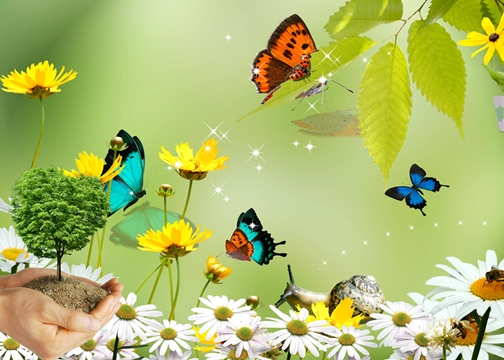 Еңбекті сүй, құрметте,
Керек болар еңбек те.
Еңбек етсең емерсің,
Жақын болшы еңбекке.
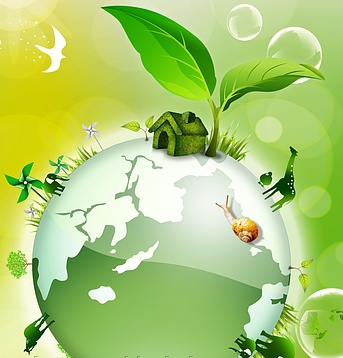 "Қоршаған орта тазалығын  сақтаймыз!"
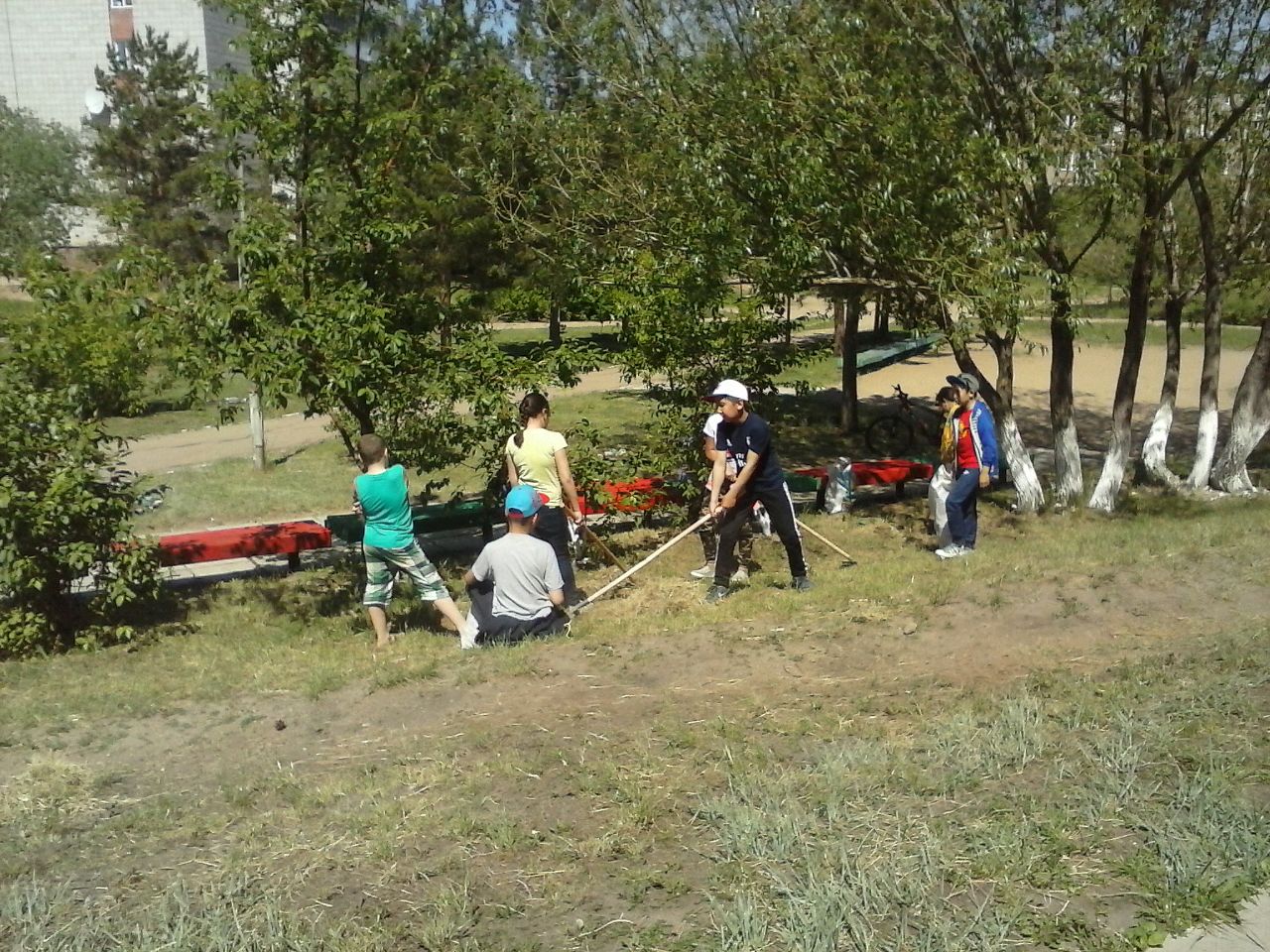 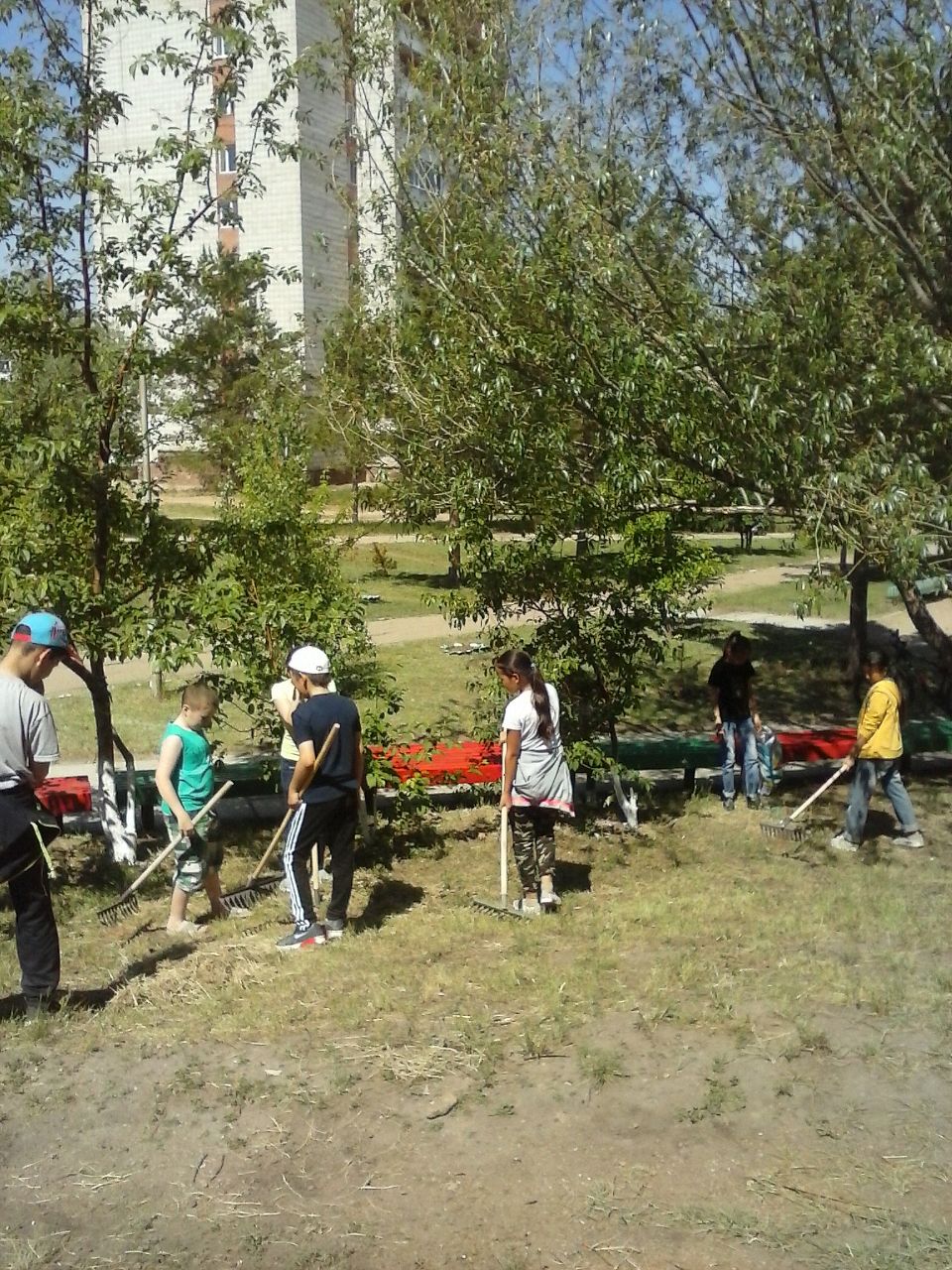 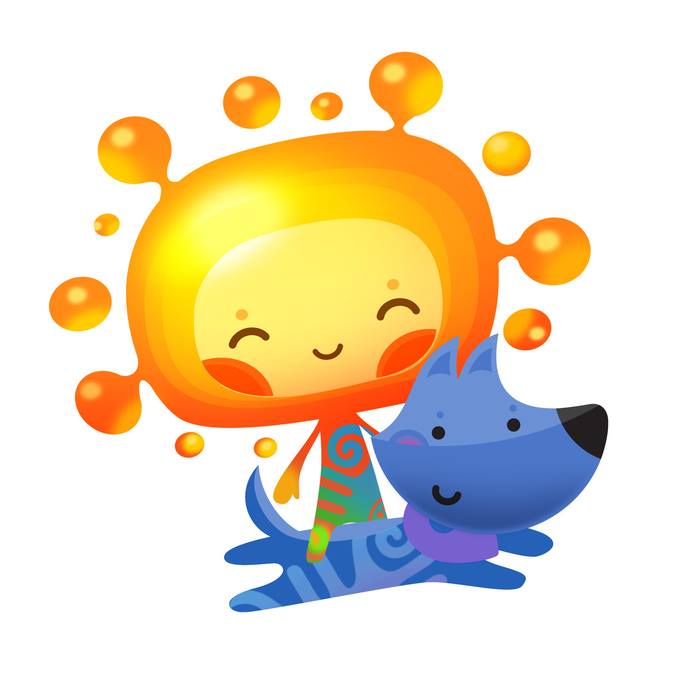 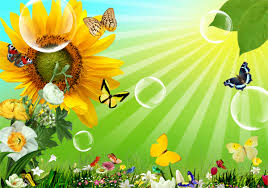 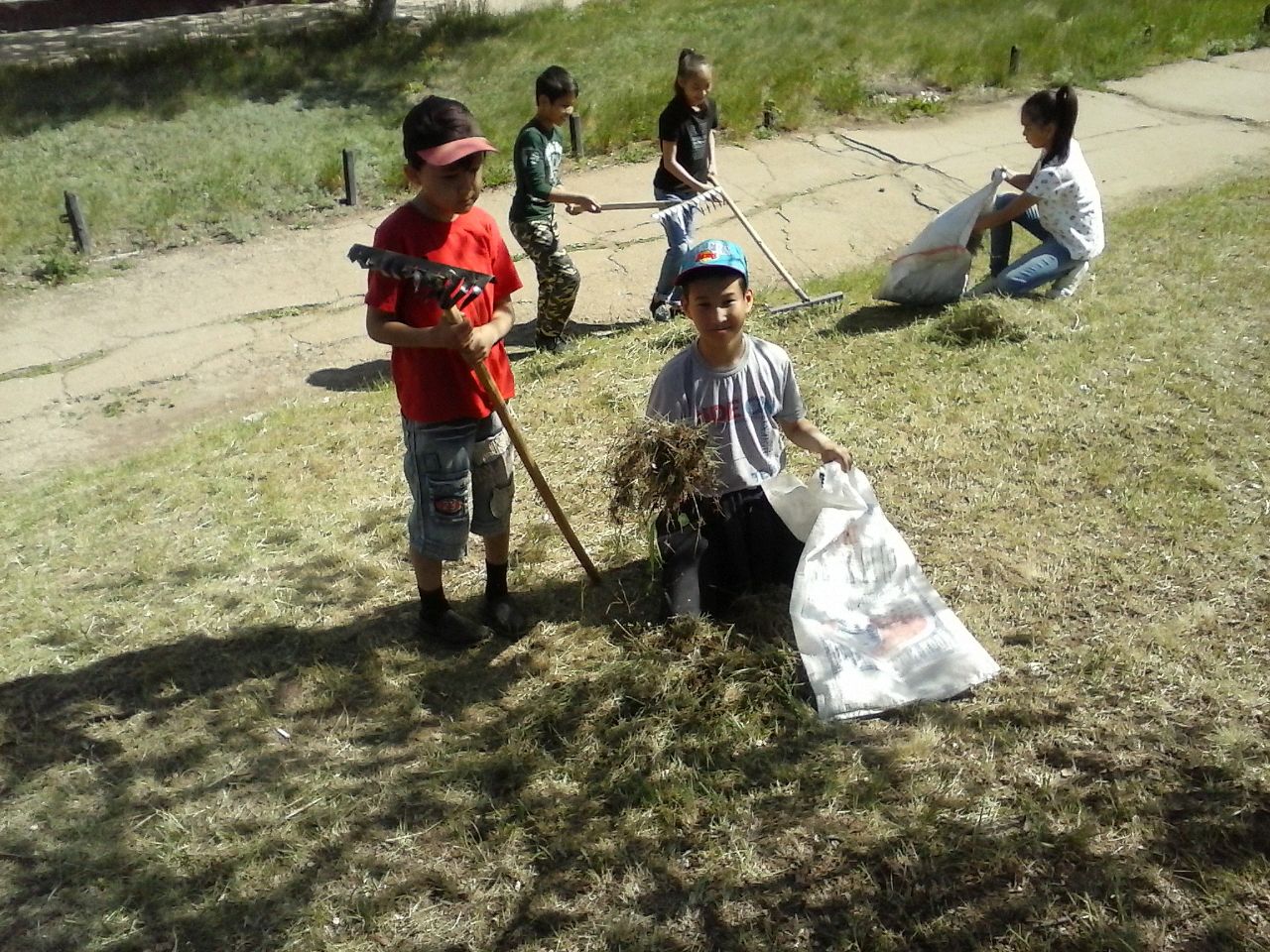 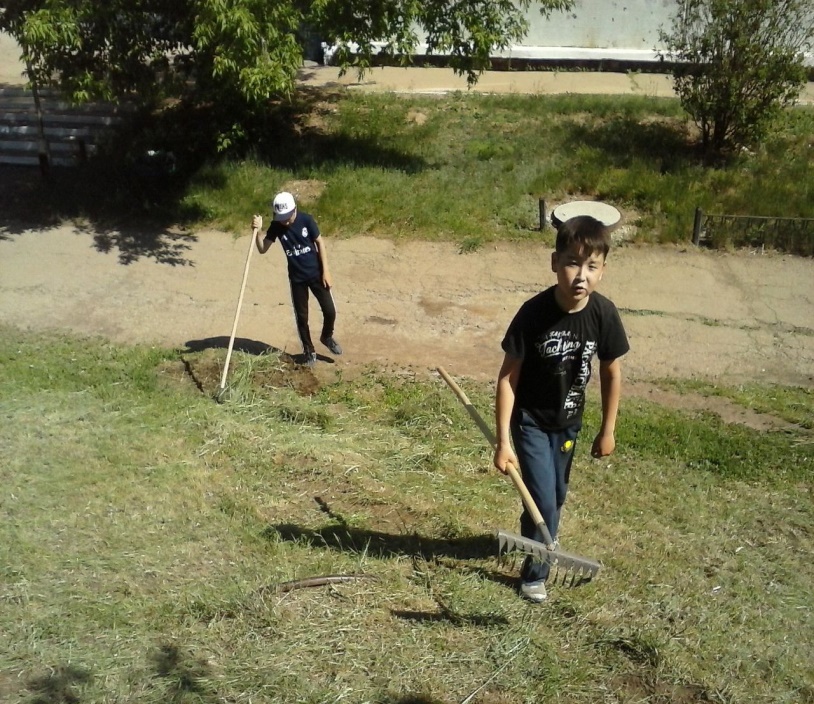 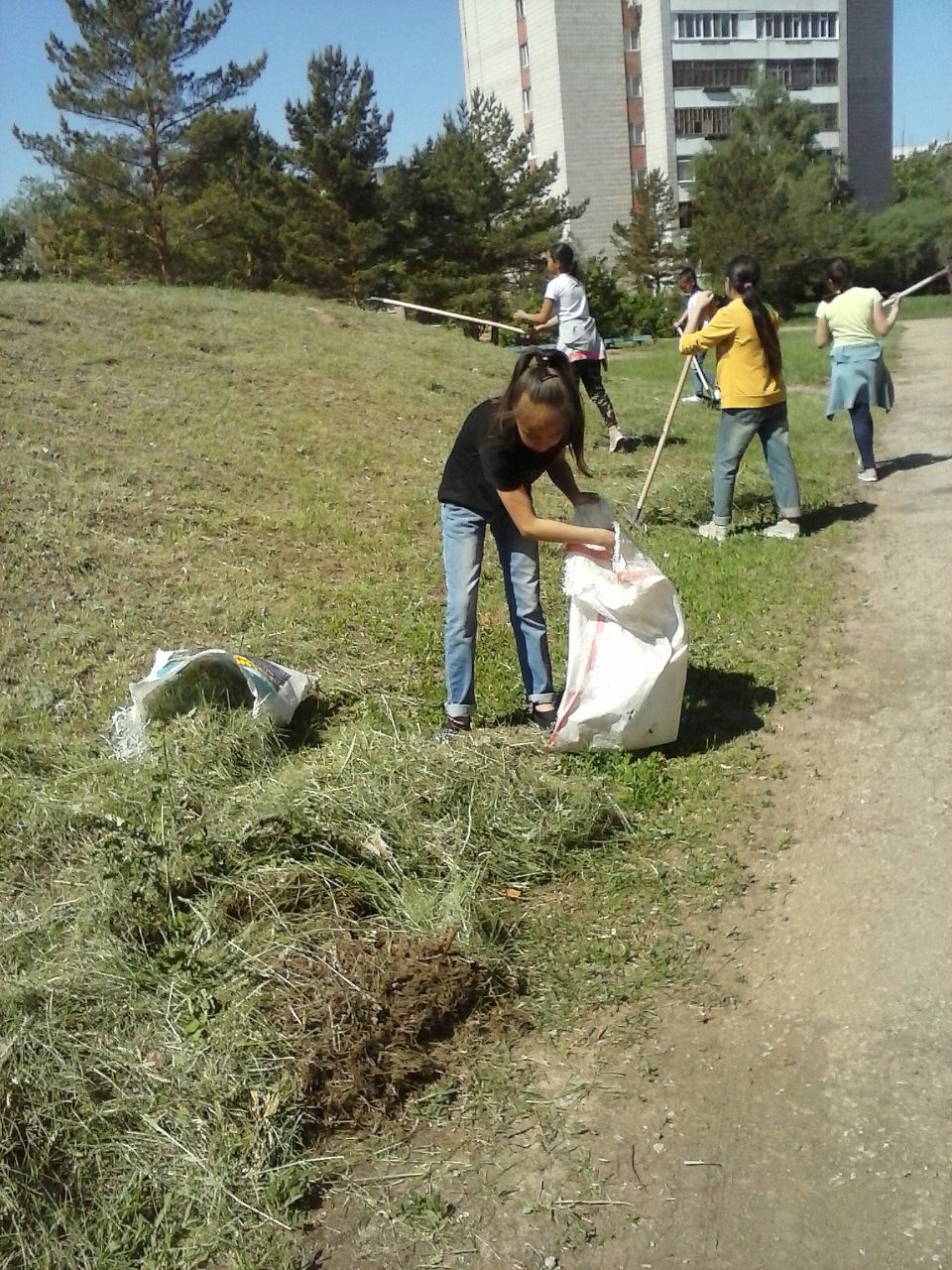 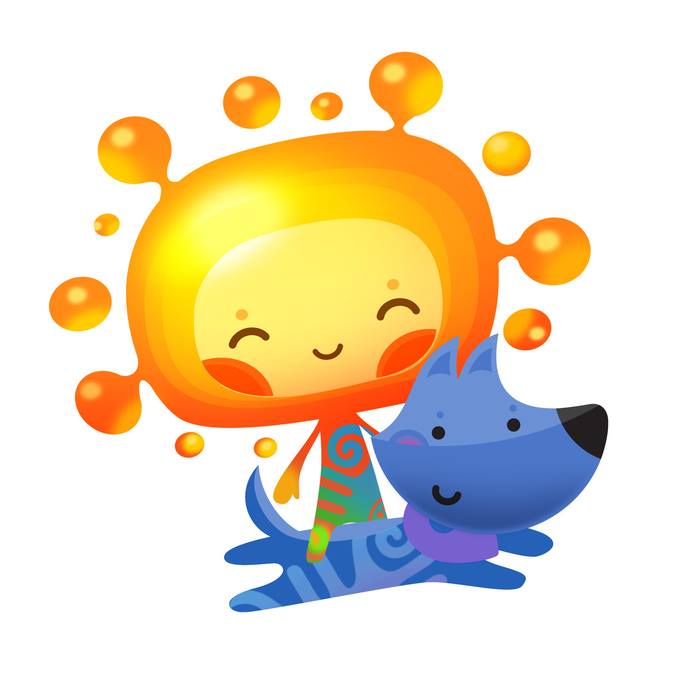 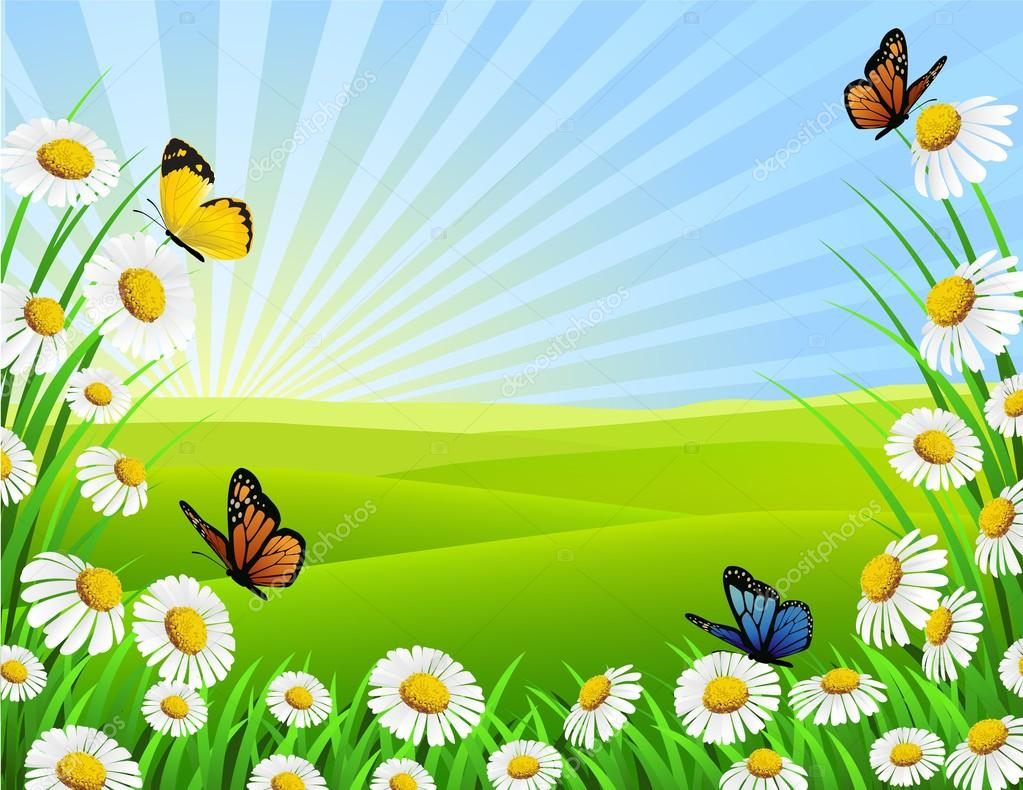 «Еңбек – бәрін жеңбек"
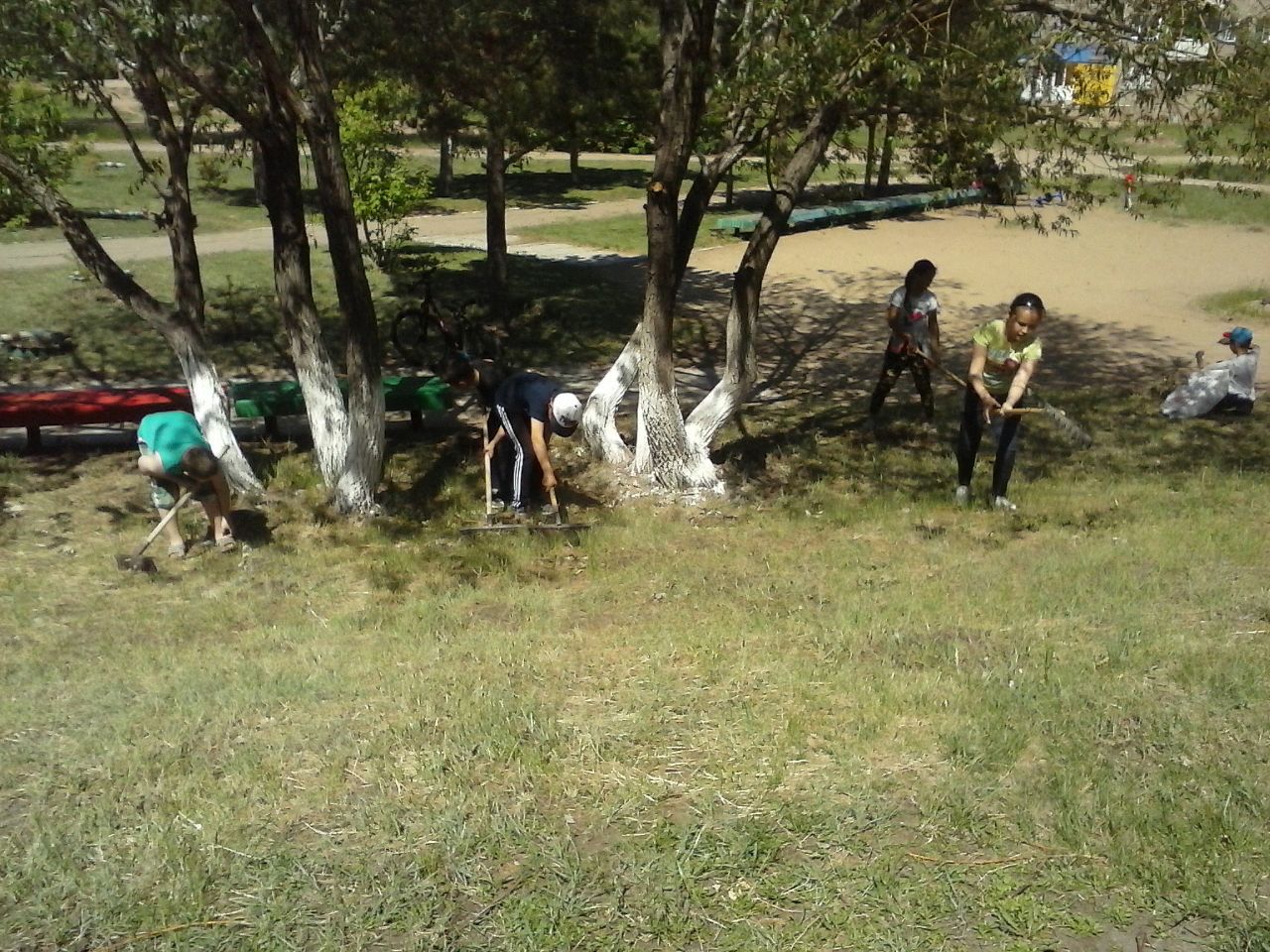 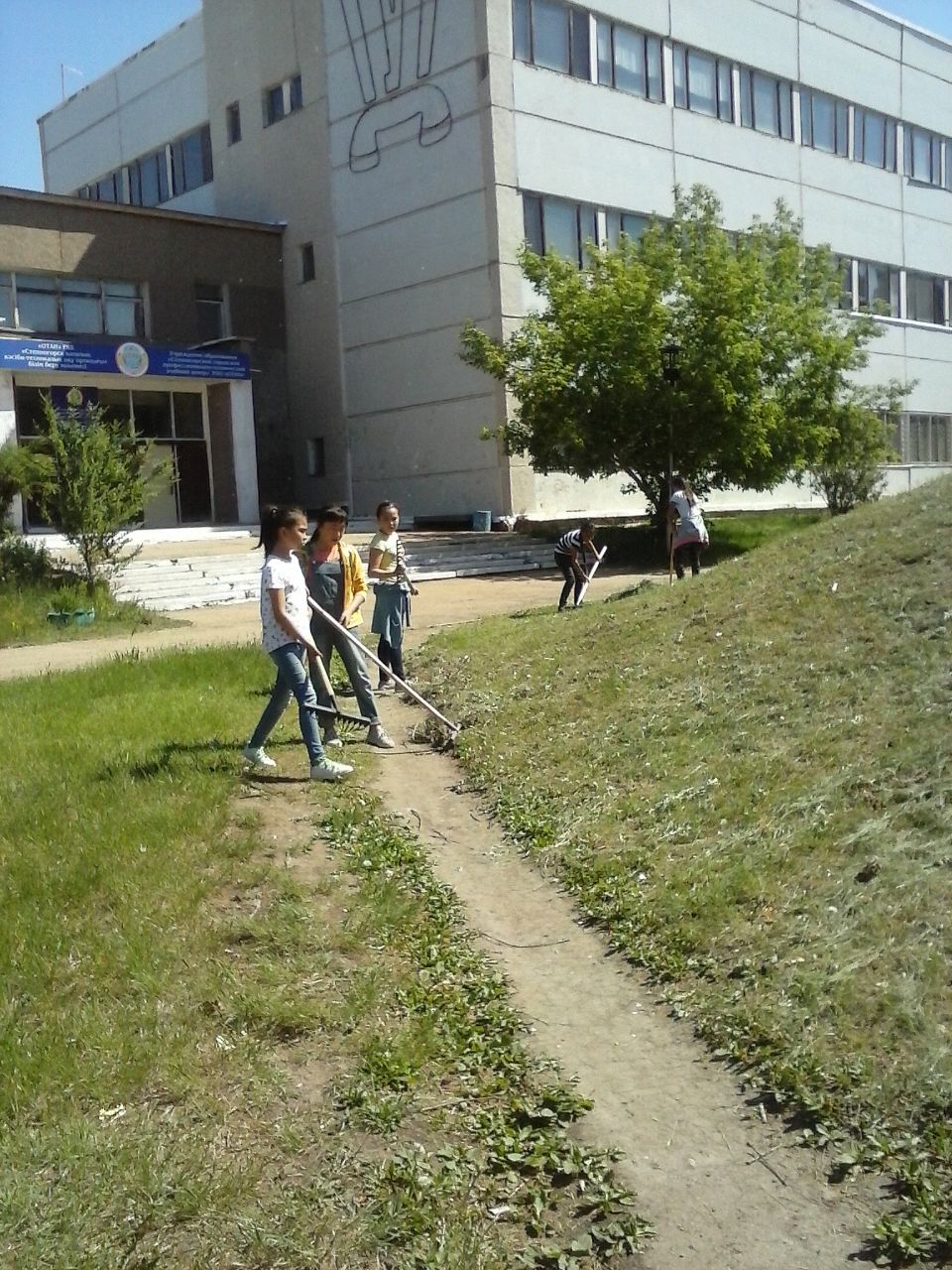 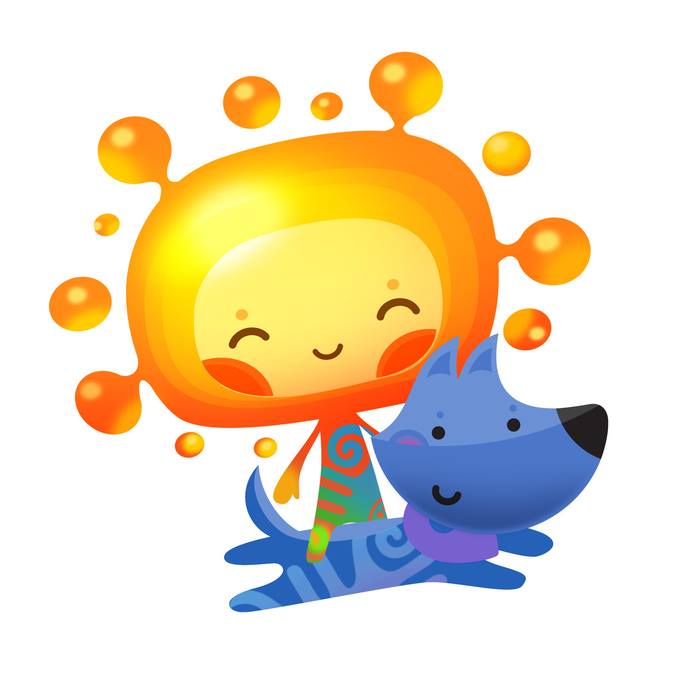 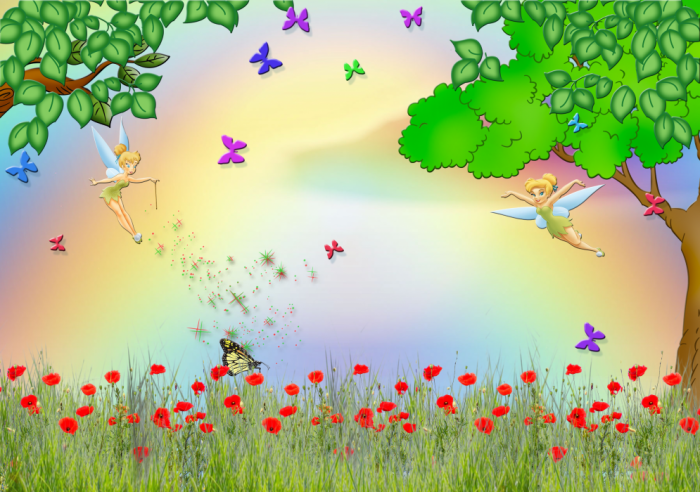 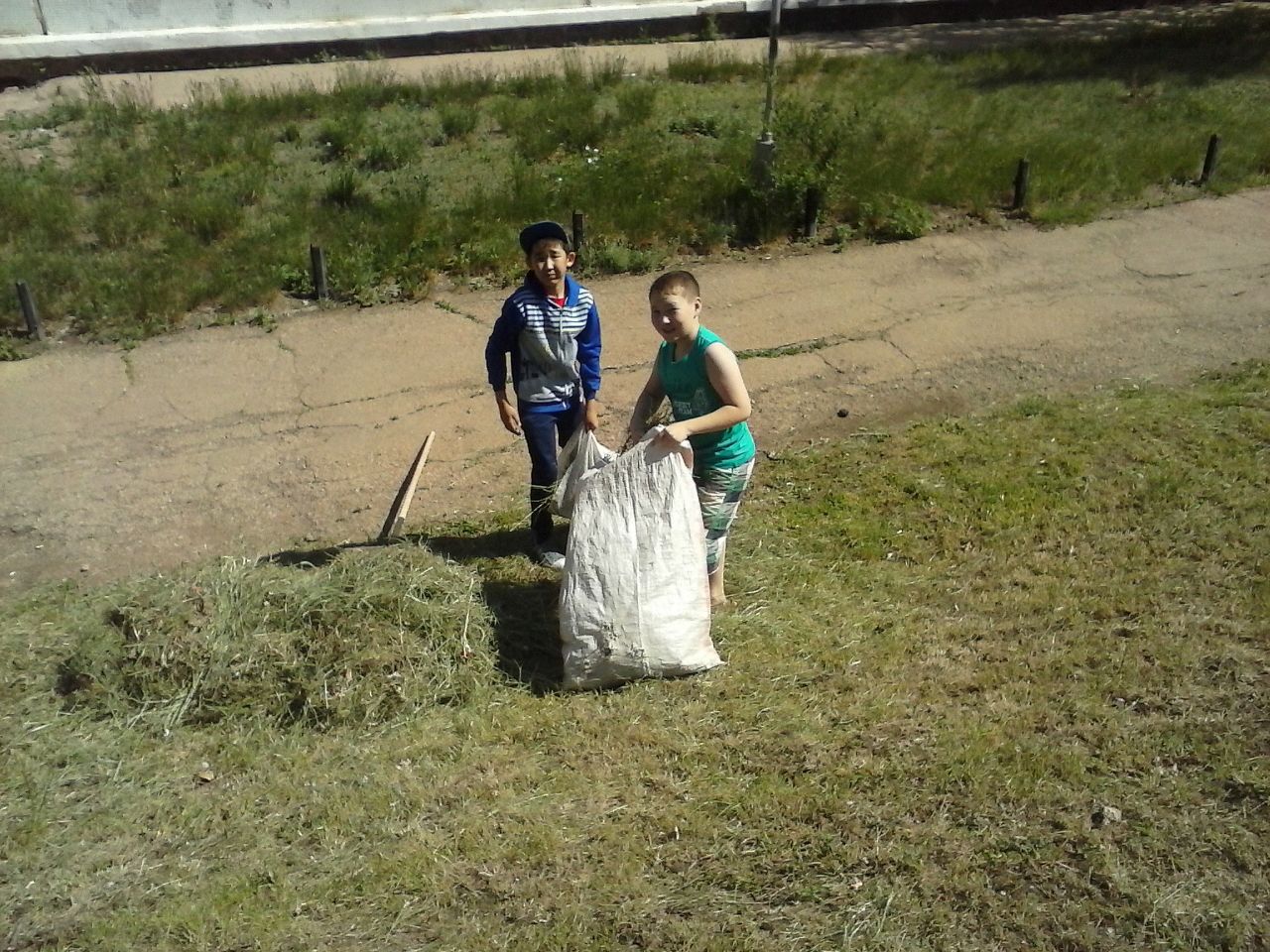 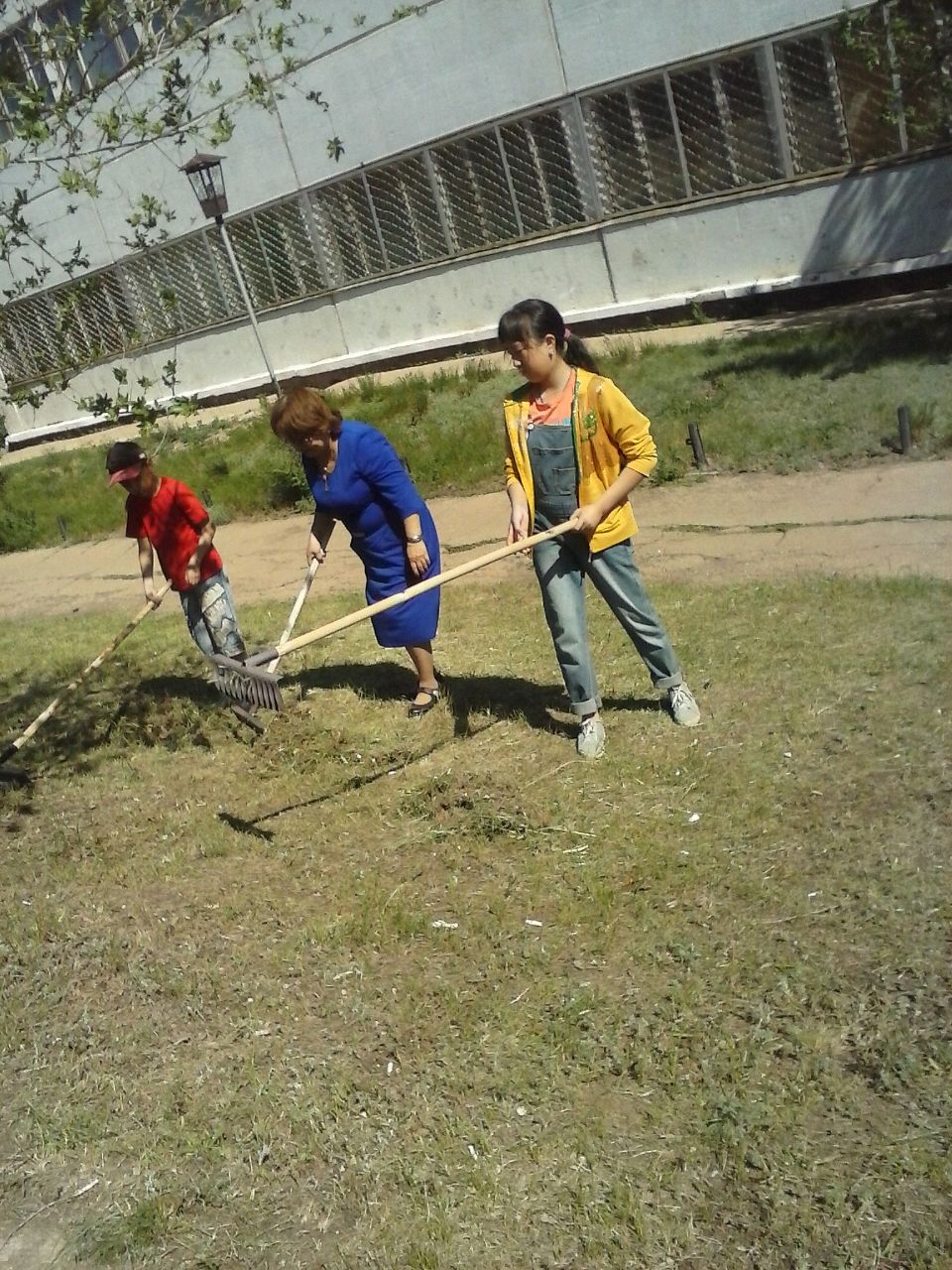 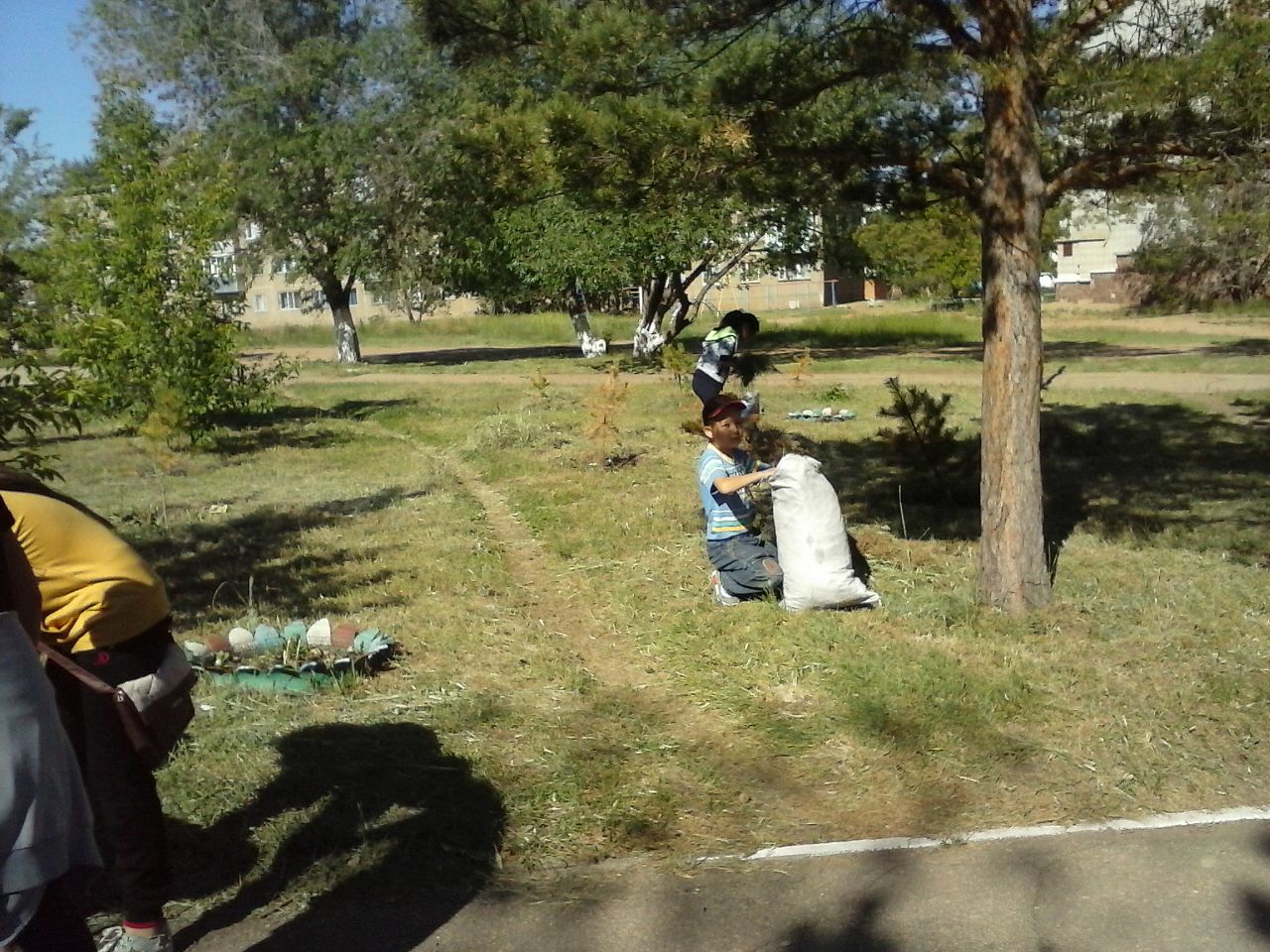 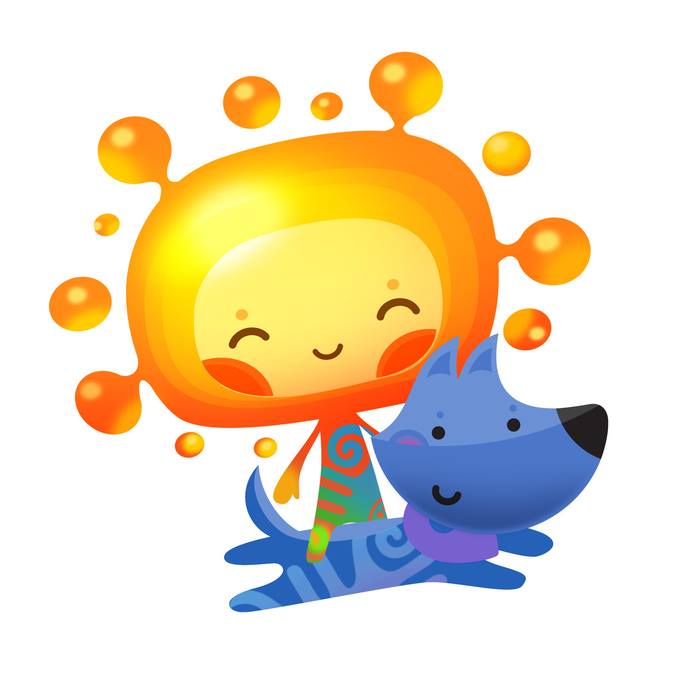 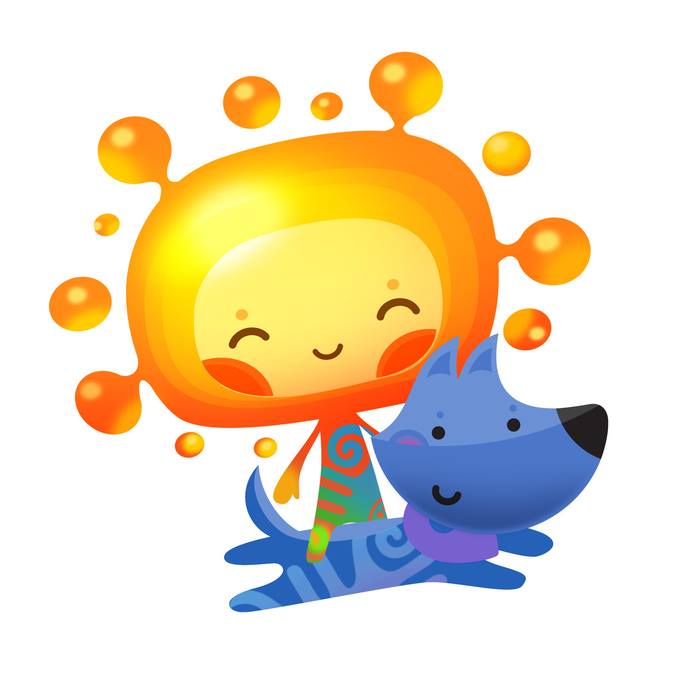 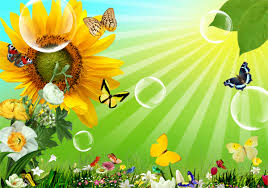 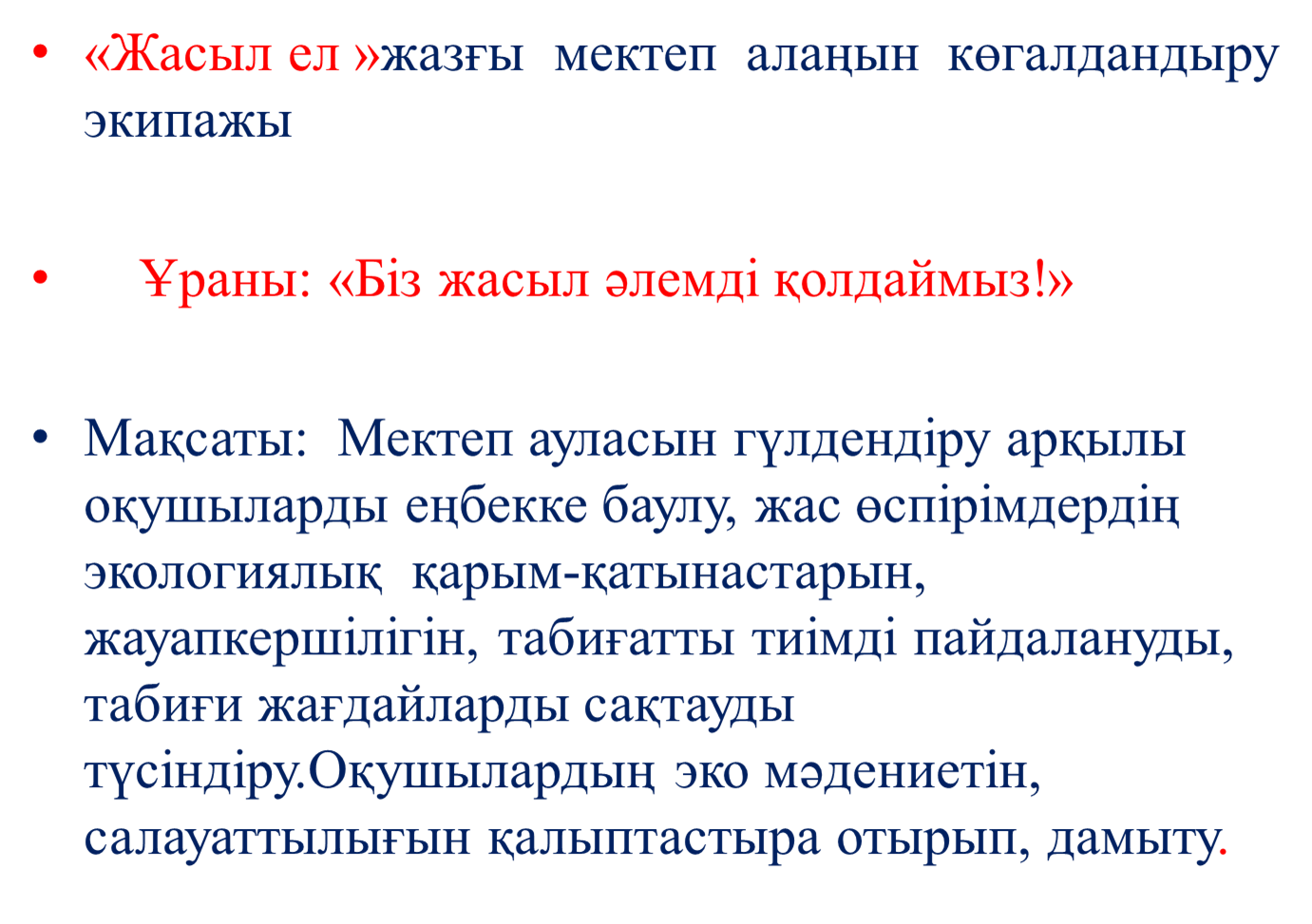 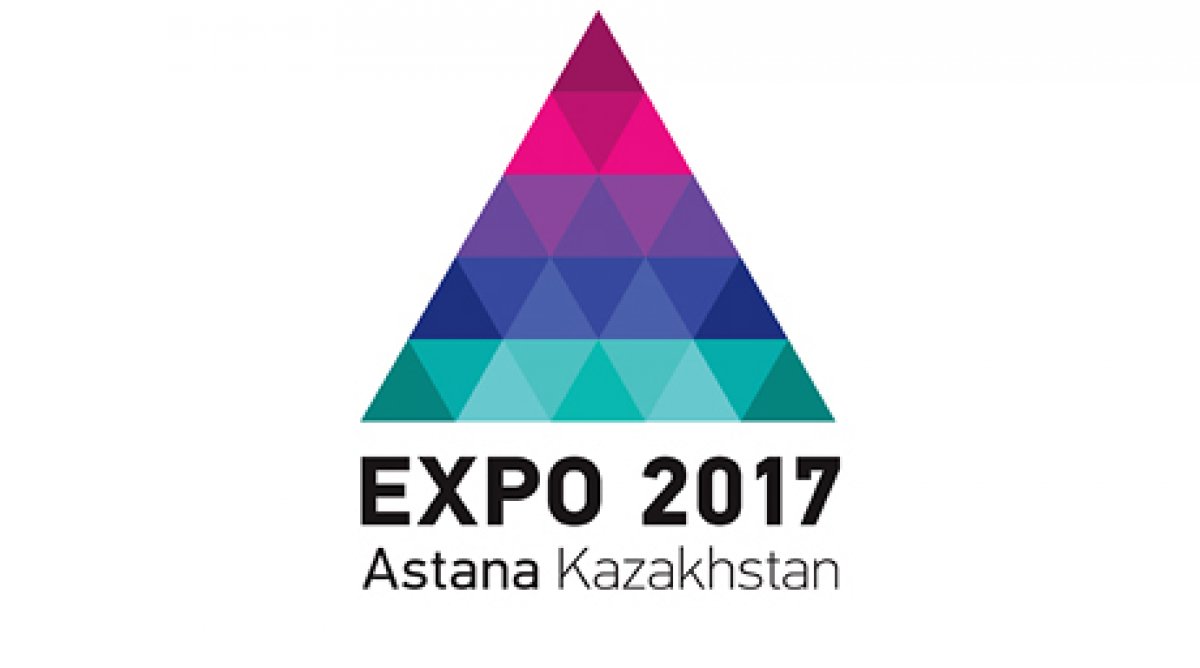 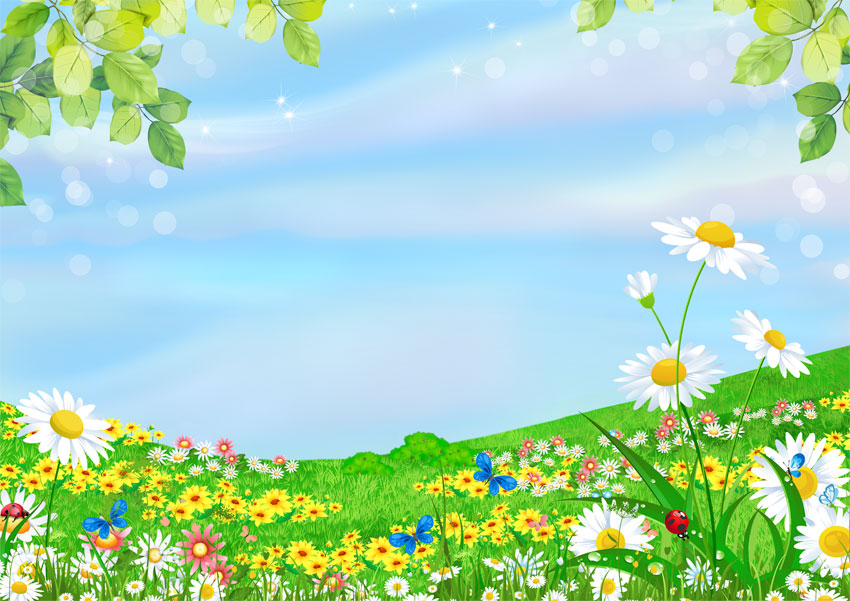 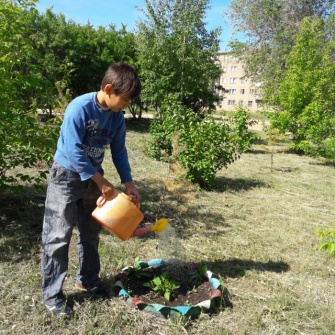 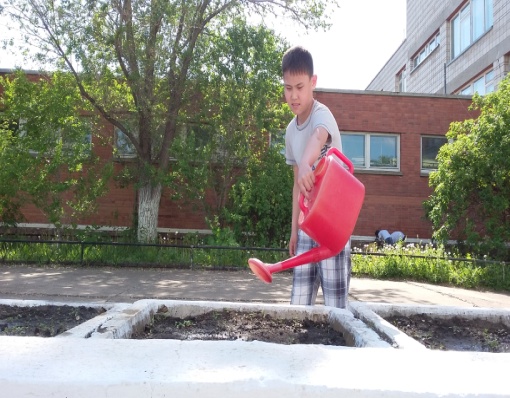 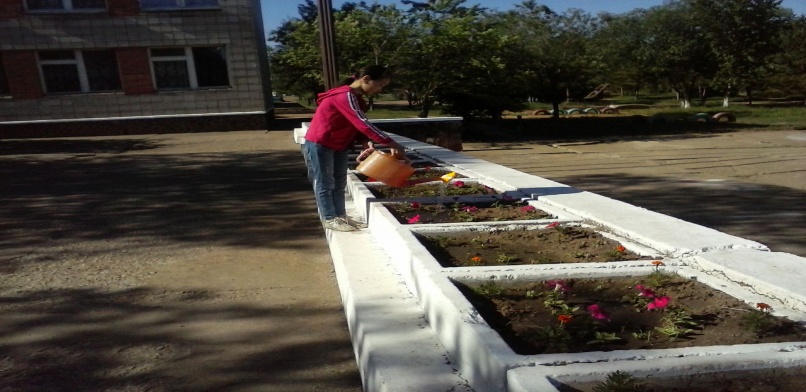 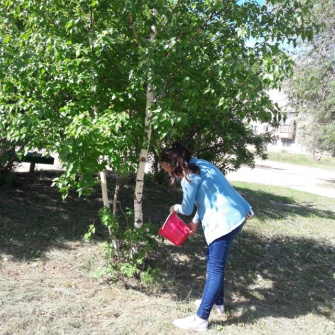 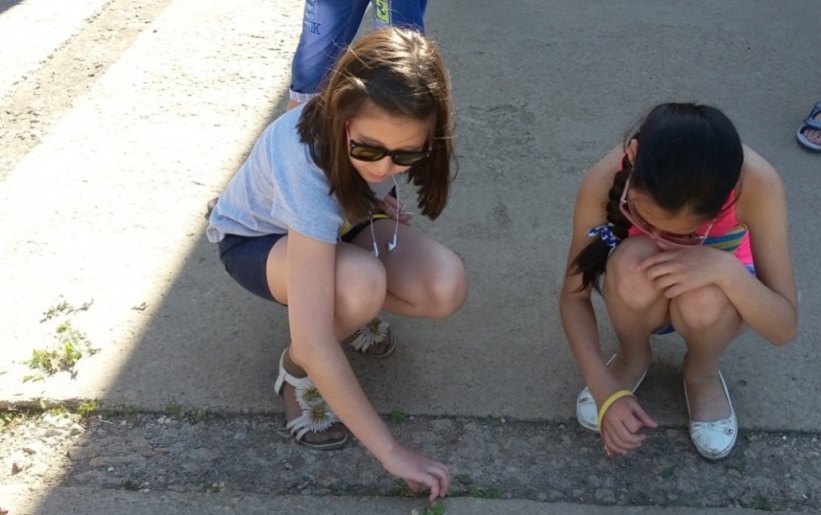 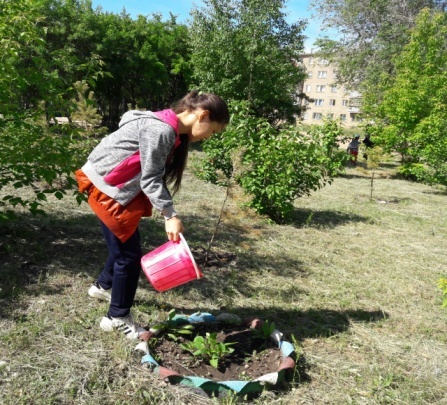 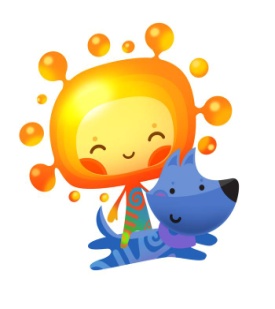 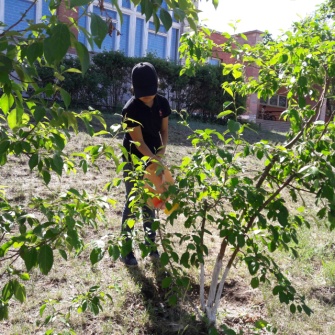 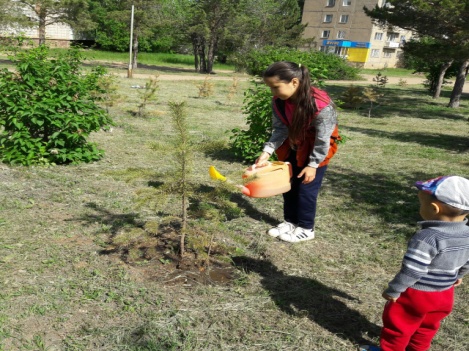 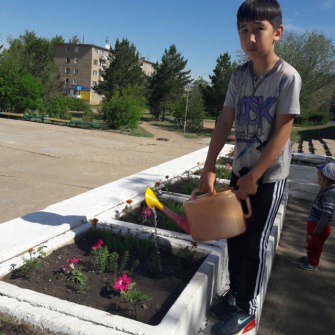 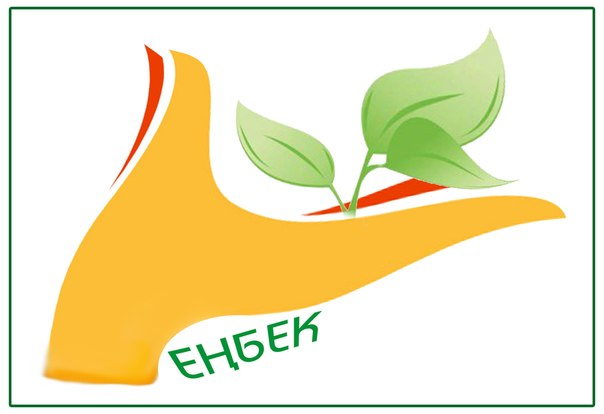 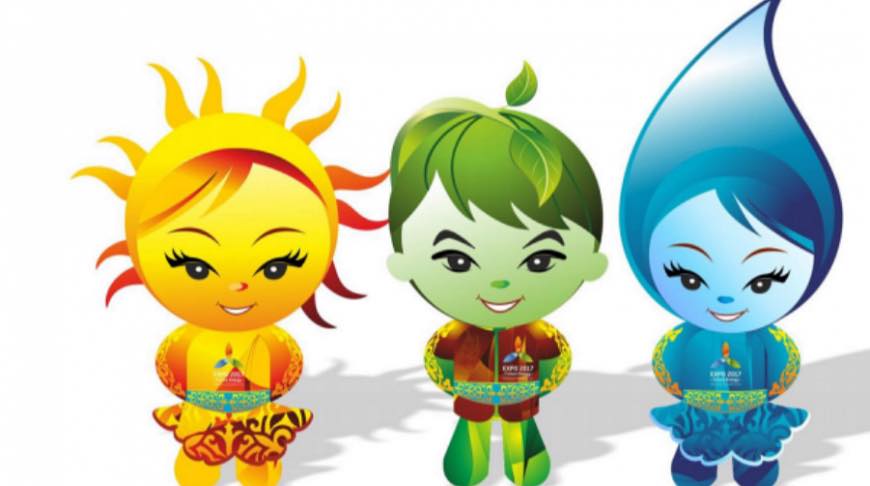 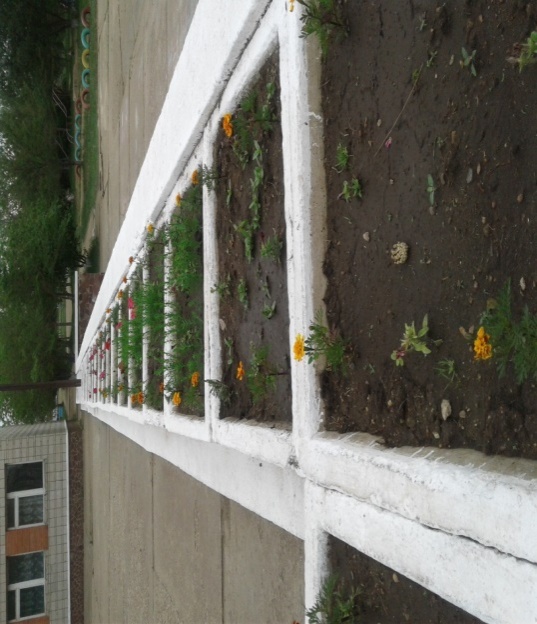 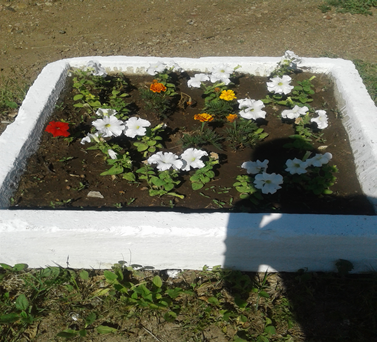 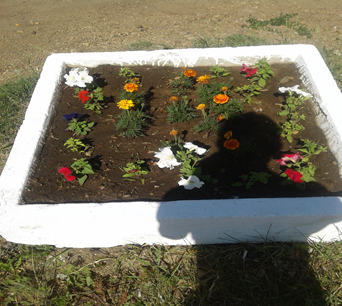 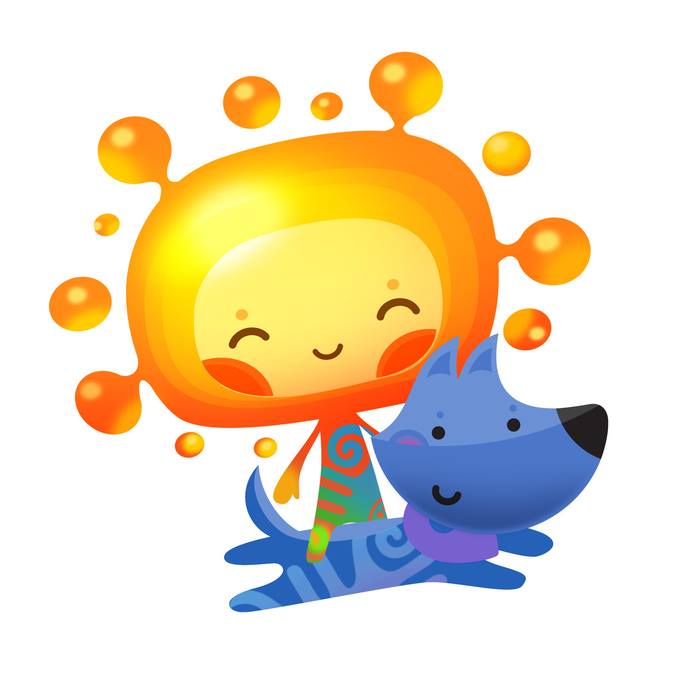 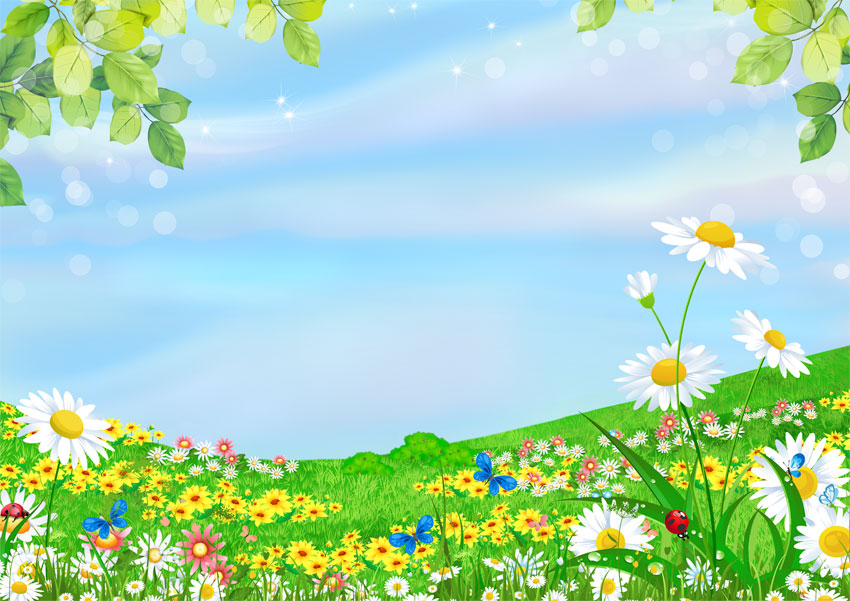 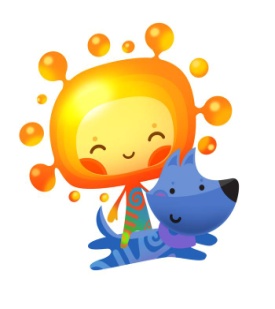 Бір күндік су  
жағасына саяхат
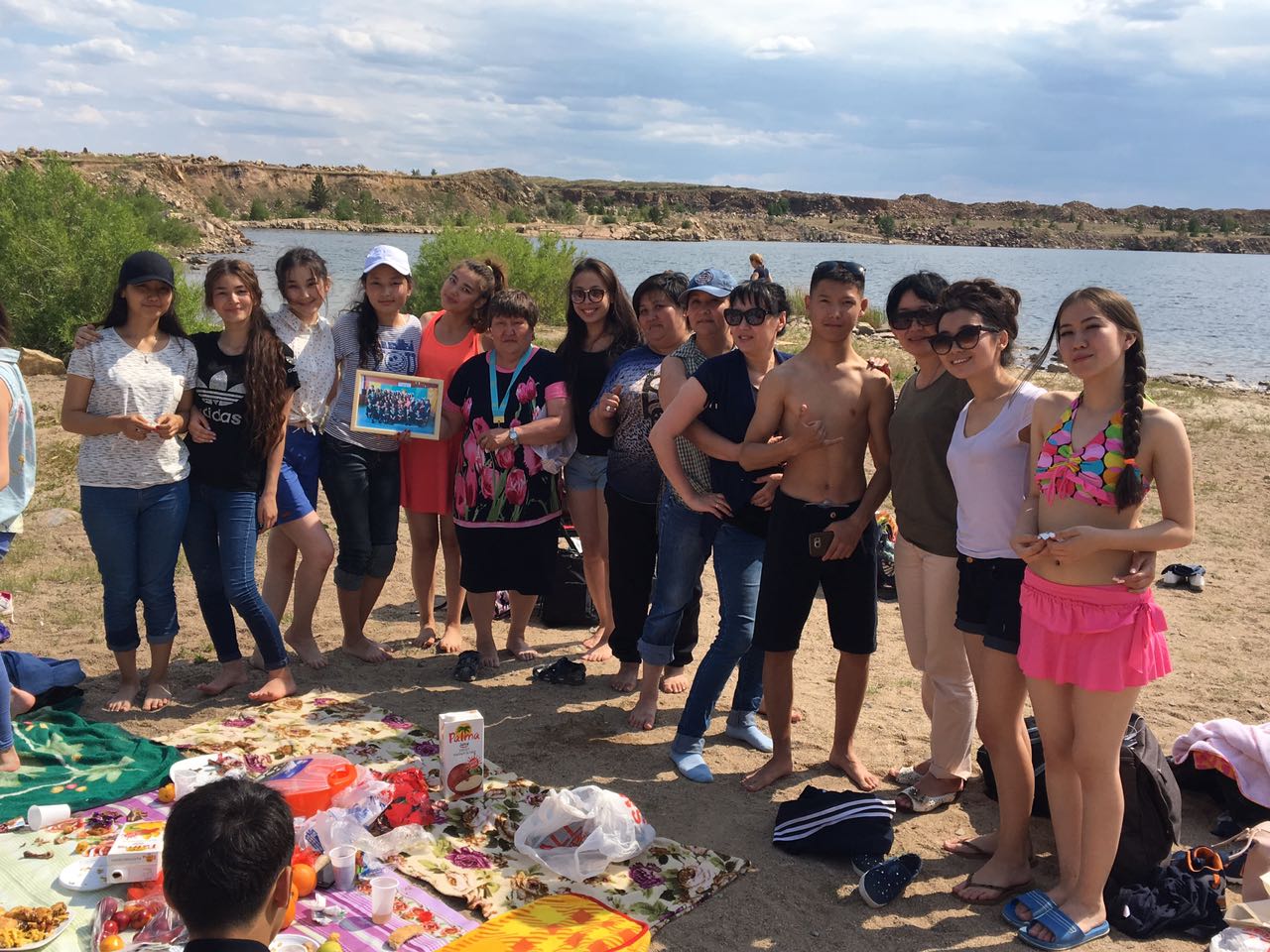 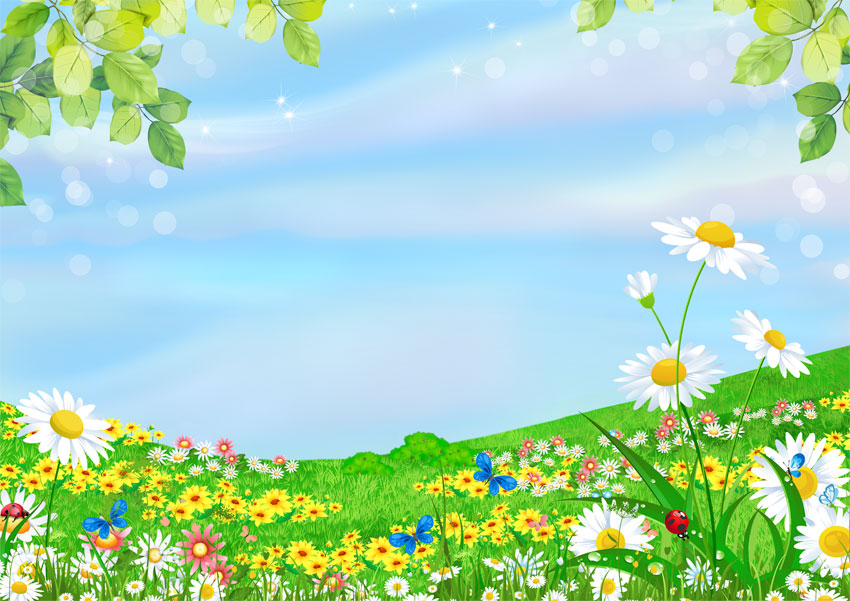 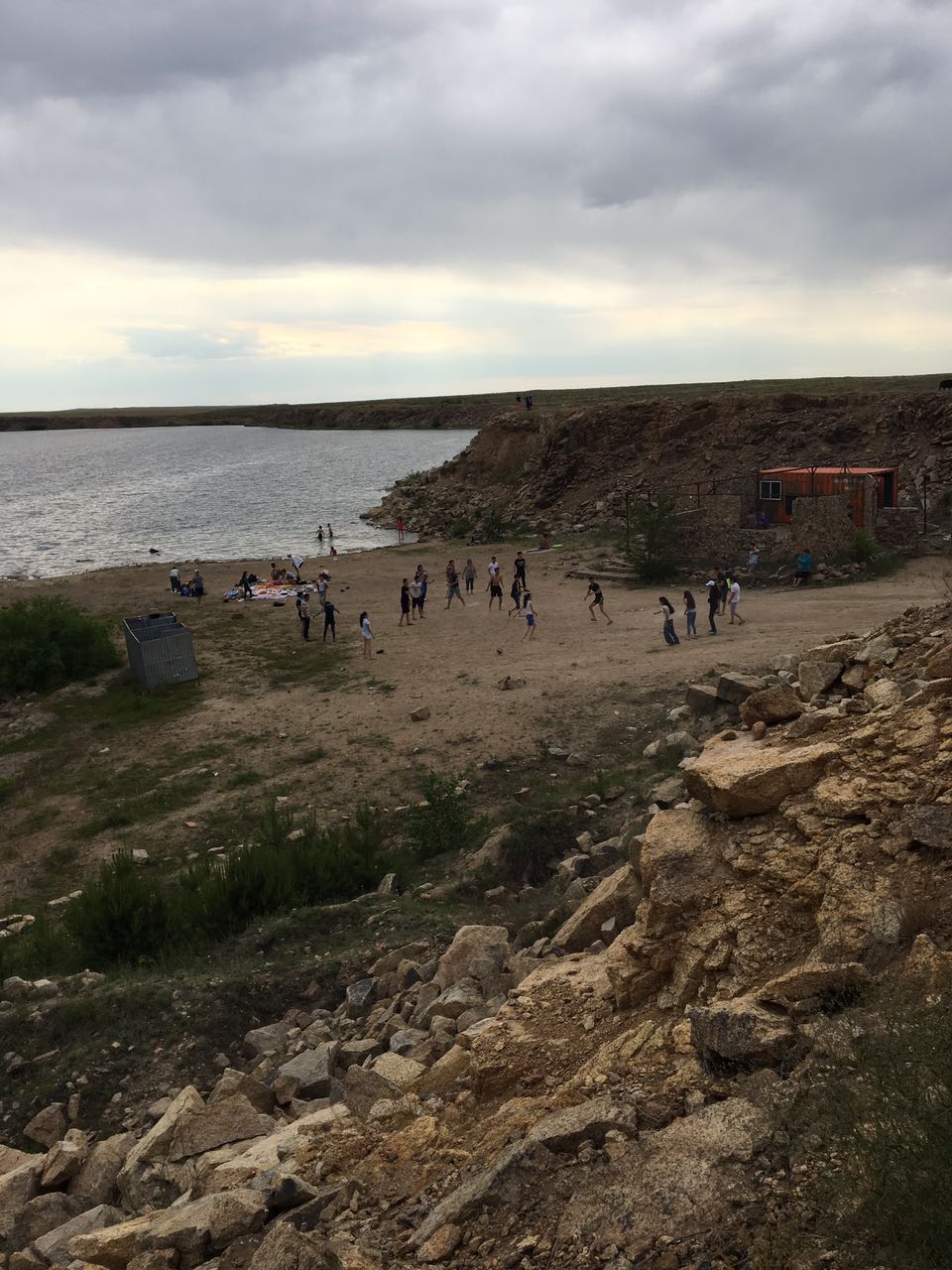 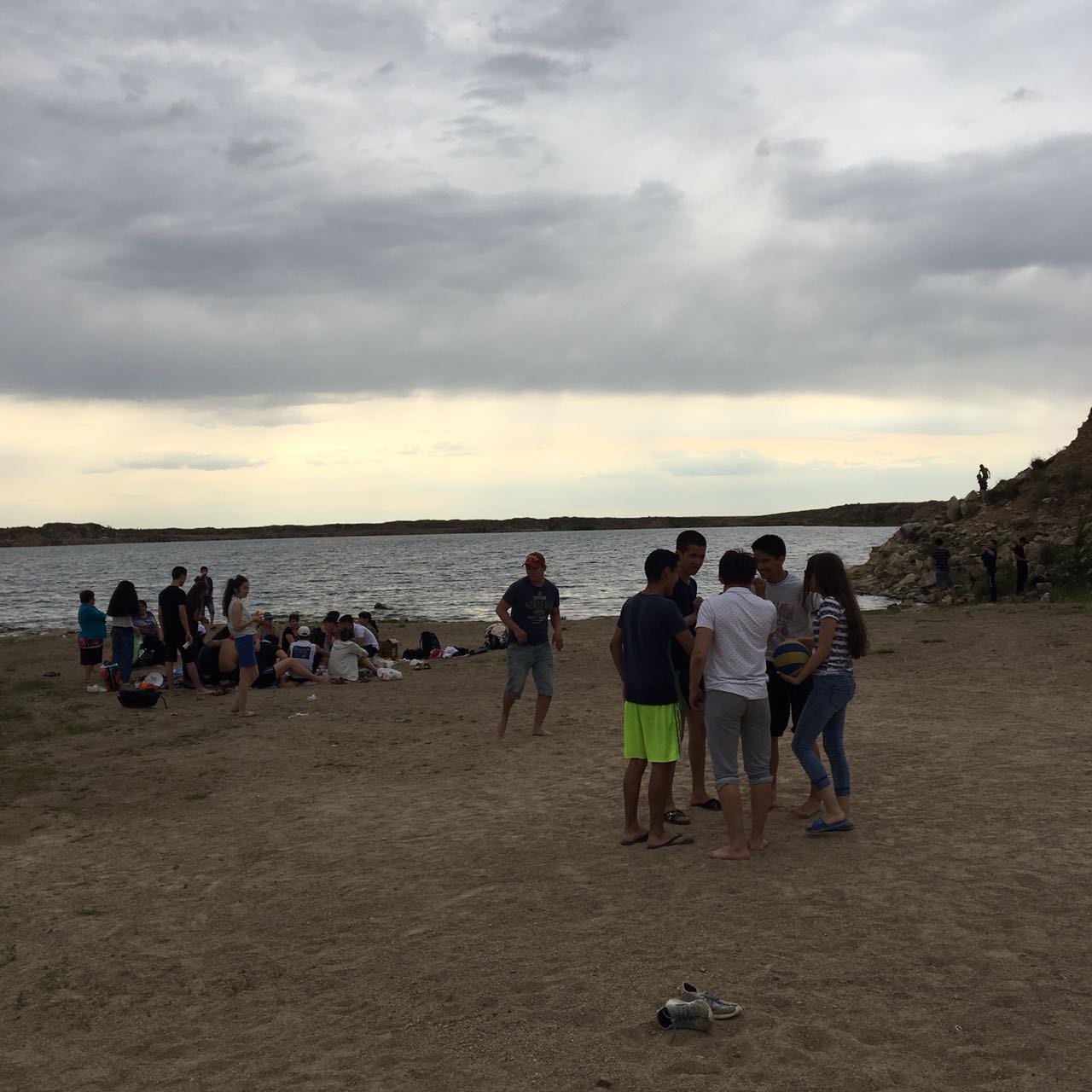 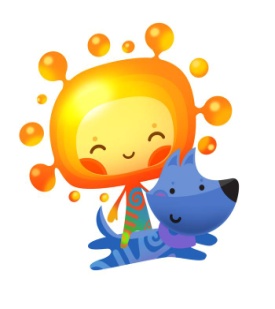 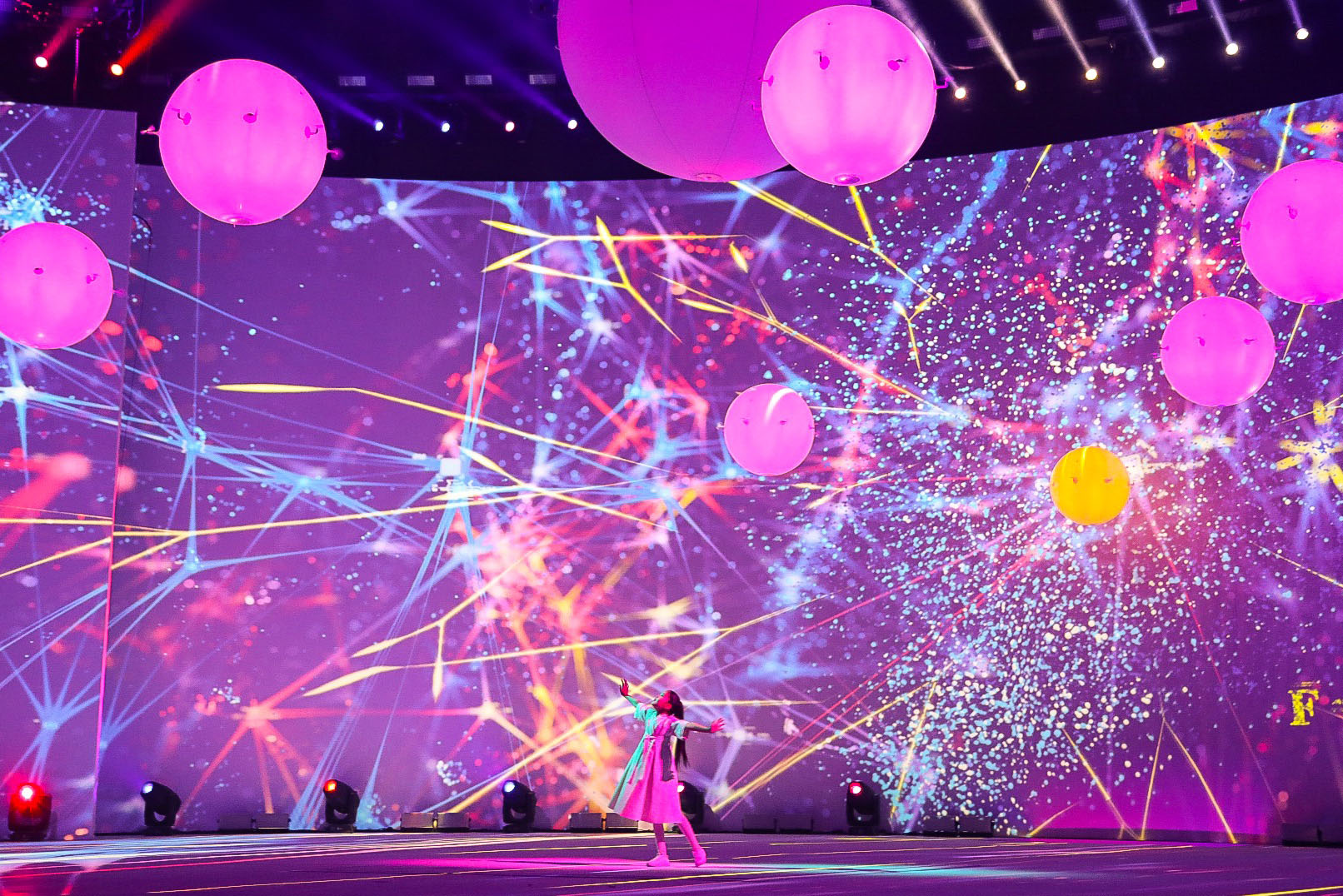 Алматы қаласындағы “Күншуақ” халықаралық байқауыБас жүлде иегерлері: Хамидулла Шерхан,Искакова Дильназ, Идирисова Асима, Жанабай Аида
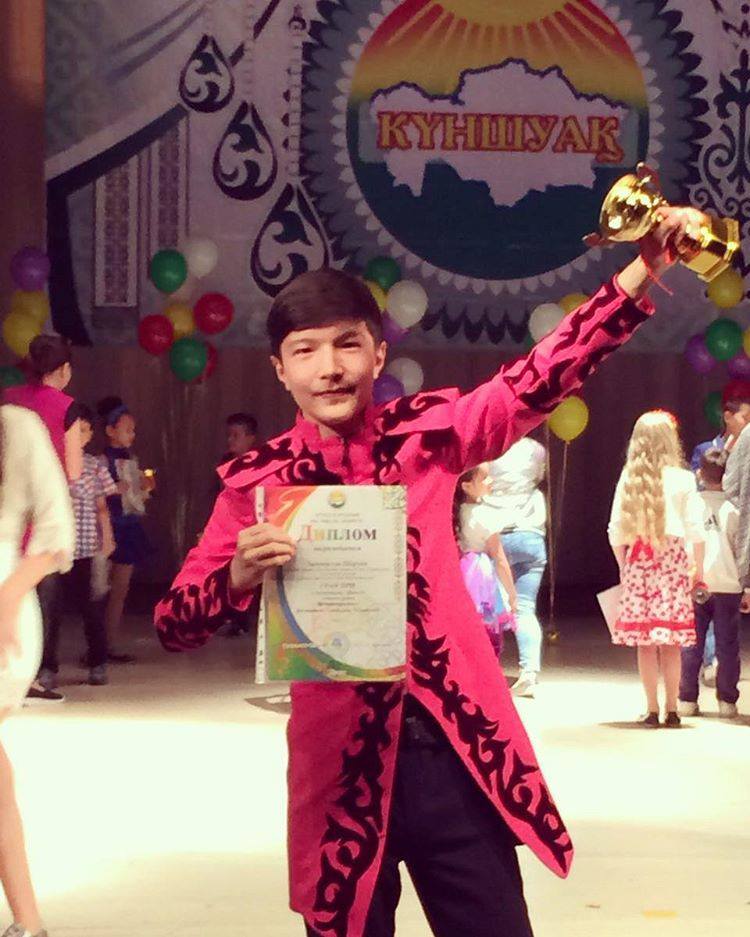 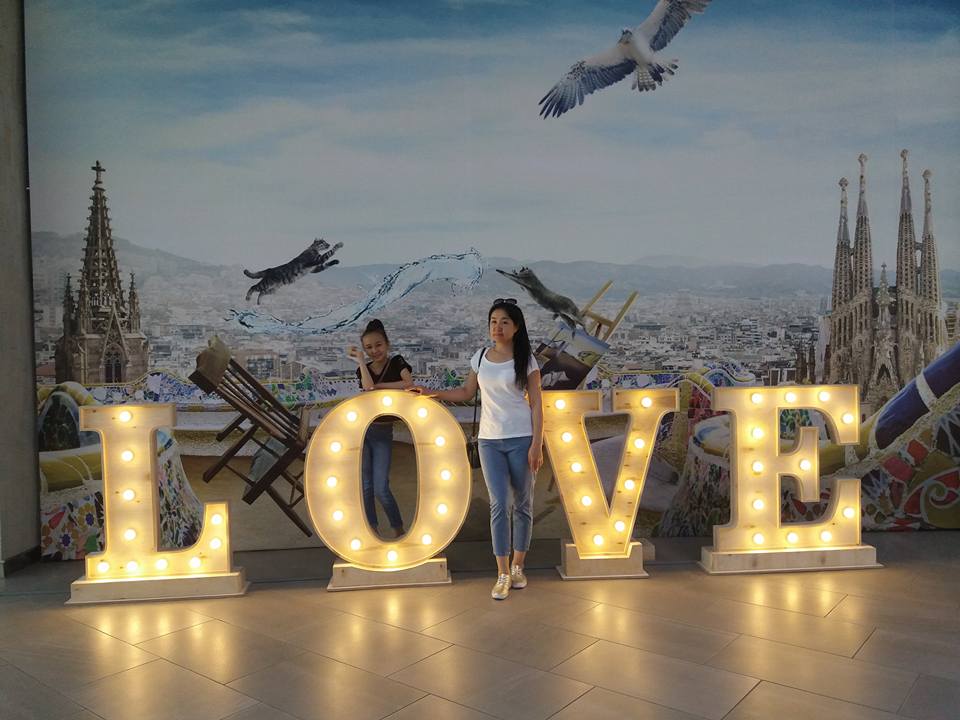 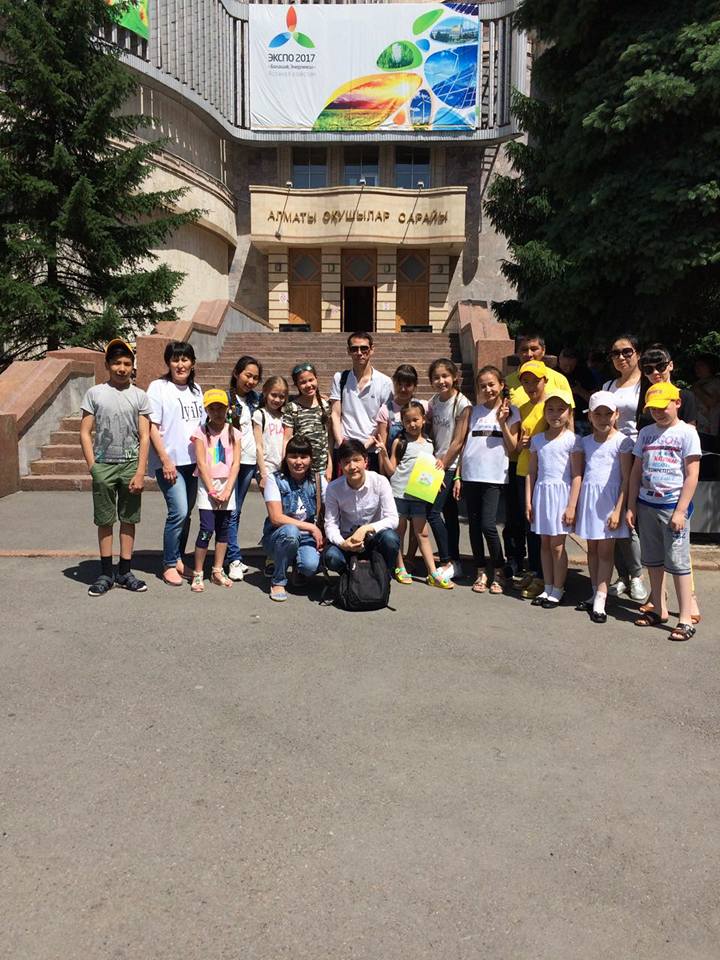 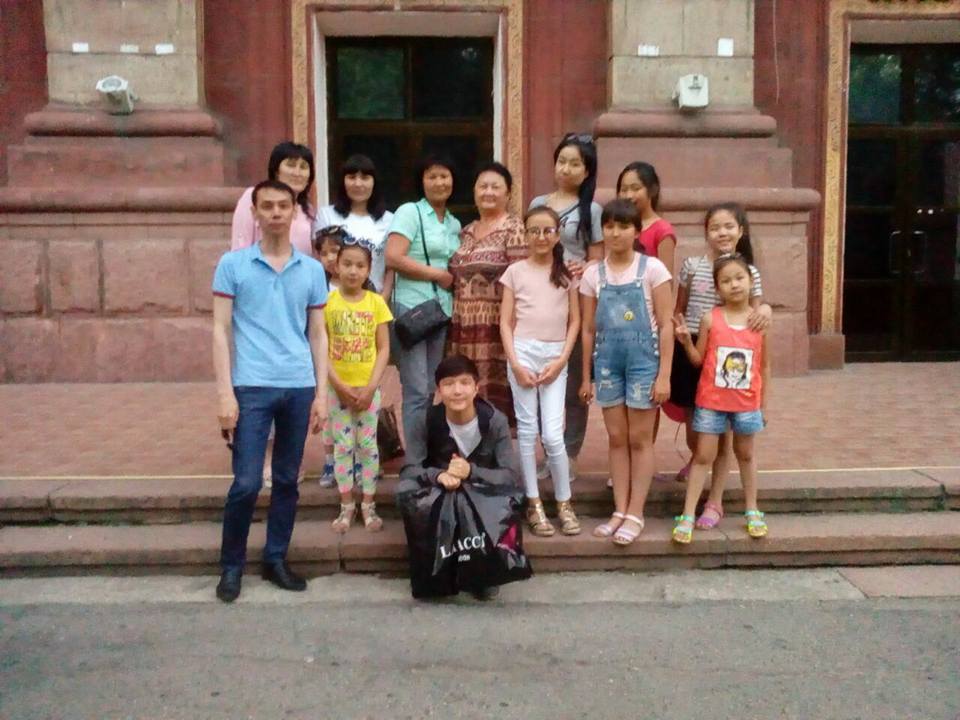 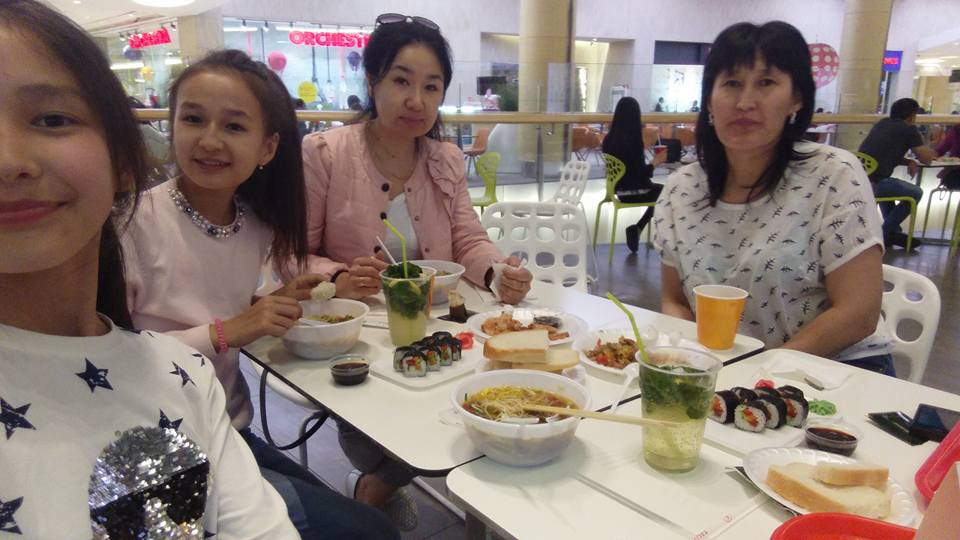 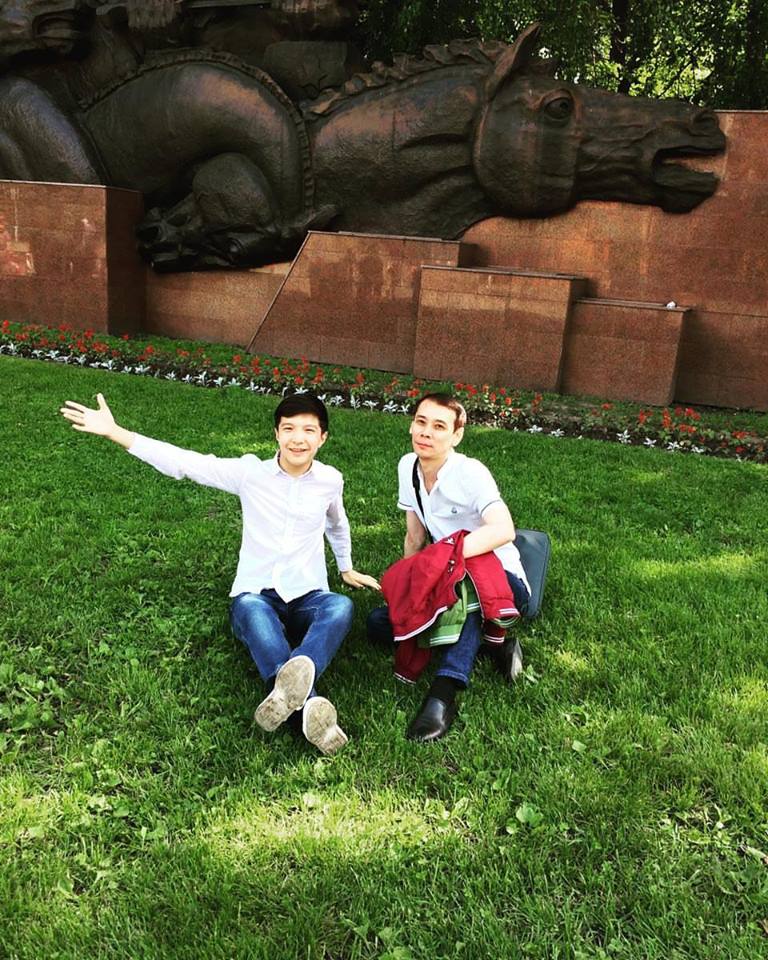 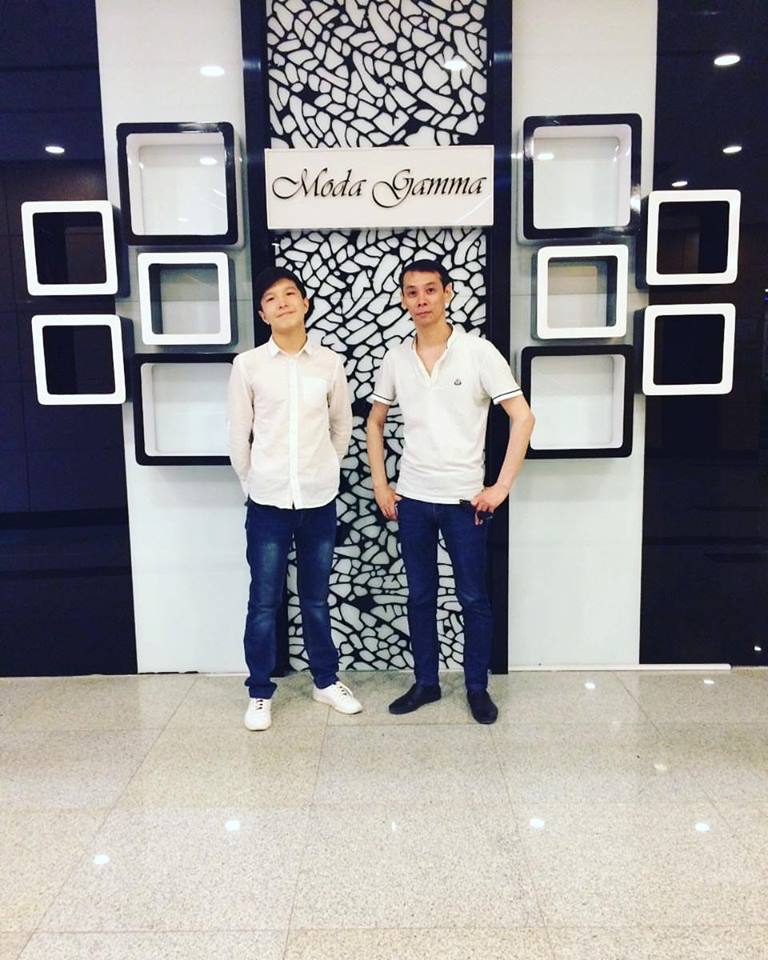 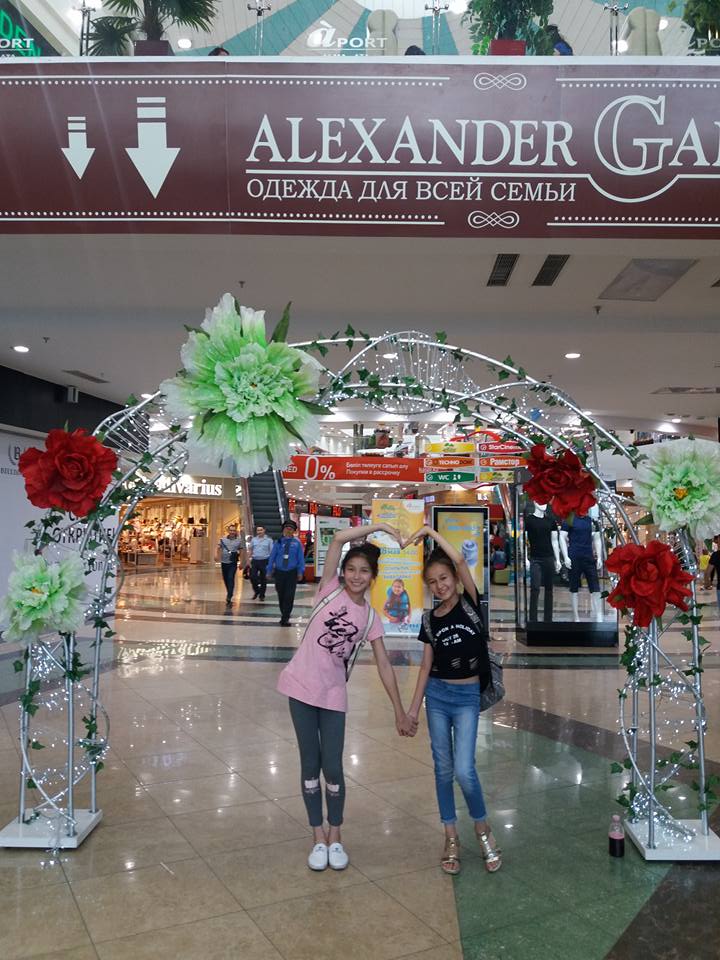 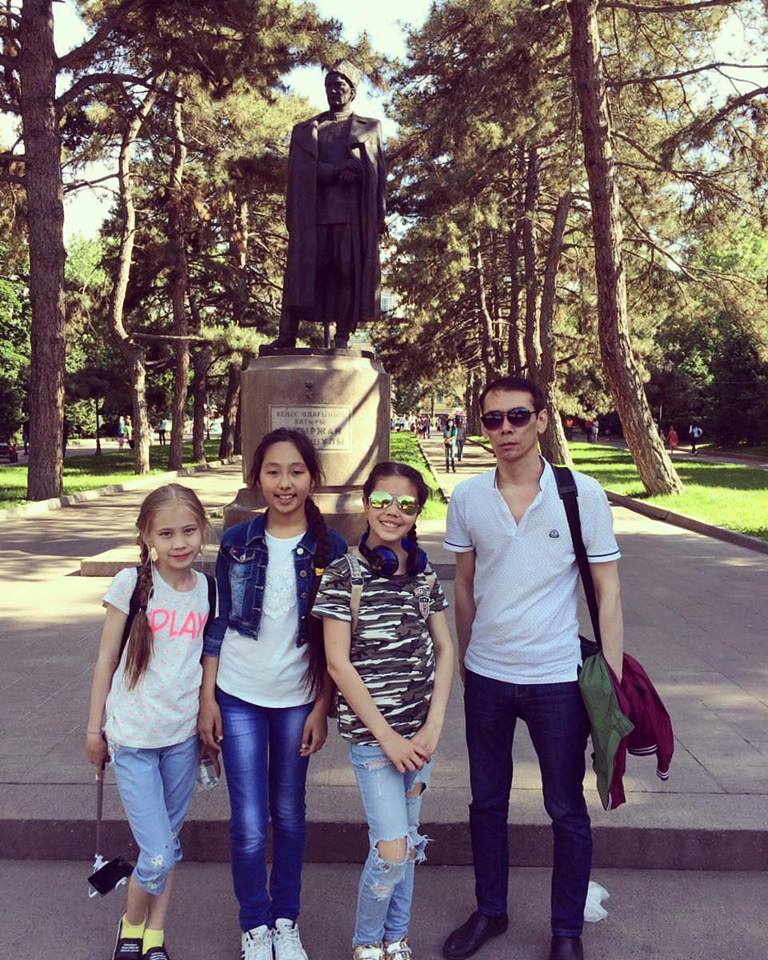